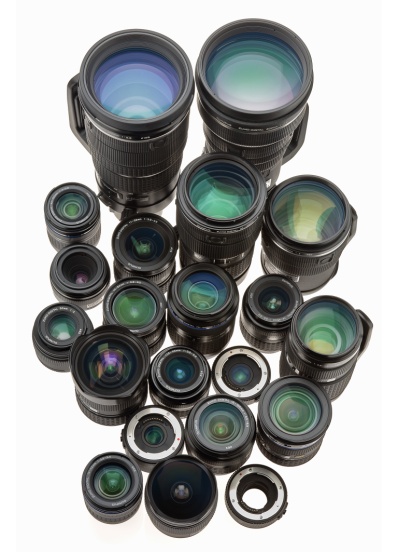 Travaux Pratiques Encadrés
http://www.letsgodigital.org/fr/17288/olympus-zuiko-swd-objectifs/
En quoi la mesure des défauts optiques a-t-elle permis de les limiter ?
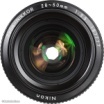 http://www.kenrockwell.com/nikon/28-50mm.htm
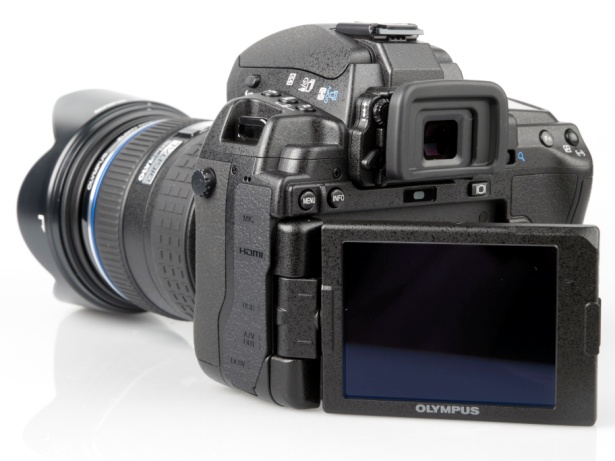 http://www.ephotozine.com/article/olympus-e-5-digital-slr-review-15076
Par Anthony Boulanger, Alexis Czapski, Antoine Viot…
[Speaker Notes: Première diapo]
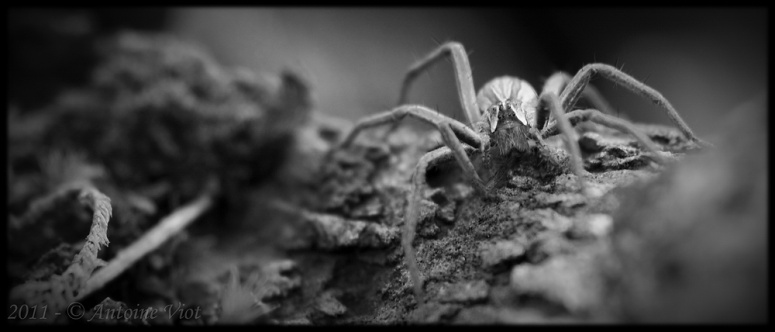 Plan
Introduction : Rapide historique de l’appareil photo
III/ Limiter les défauts optiques

	A) Aberration chromatique
	B) Distorsion
	C) Diffraction
	D) Vignetage
I/ Les principaux défauts optiques

	A) Aberration chromatique
	B) Distorsion
	C) Diffraction
	D) Vignetage
	E) Et les autres…
Conclusion
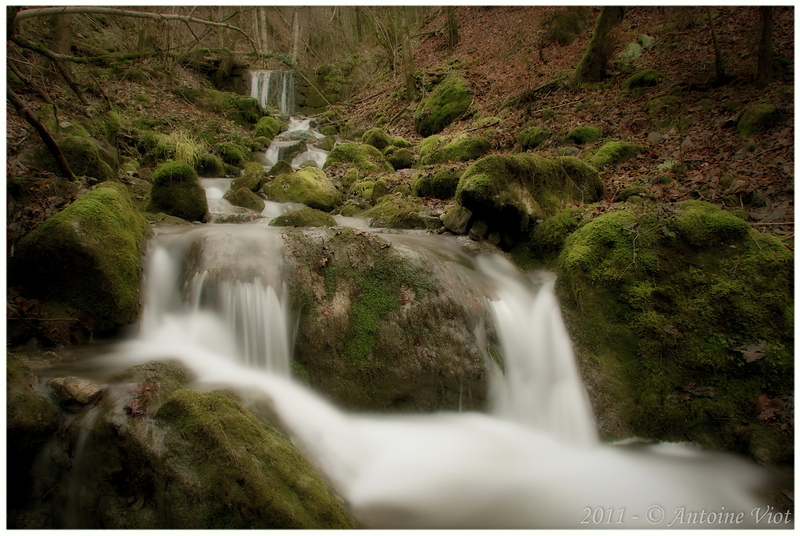 II/ Expériences

	A) Aberration chromatique
	B) Distorsion
	C) Diffraction
	D) Vignetage
[Speaker Notes: Plan]
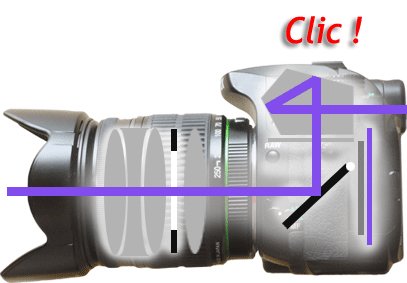 Introduction : Fonctionnement d’un appareil photo
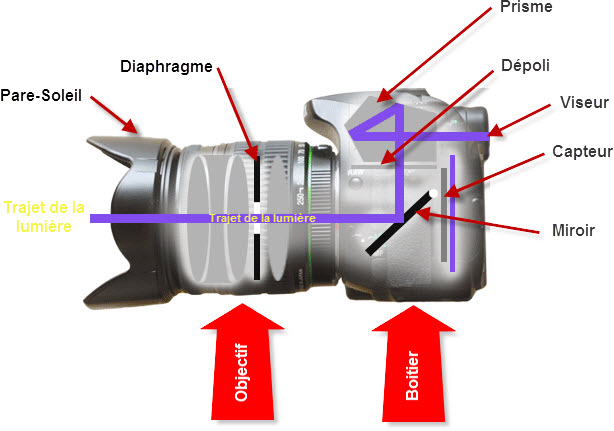 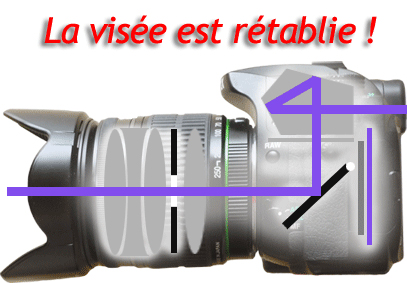 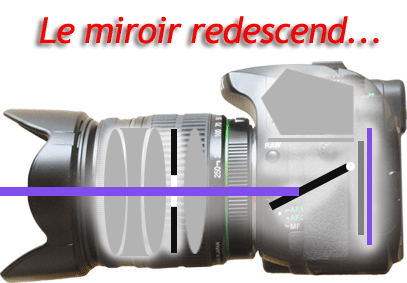 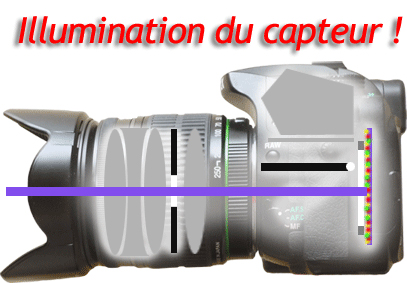 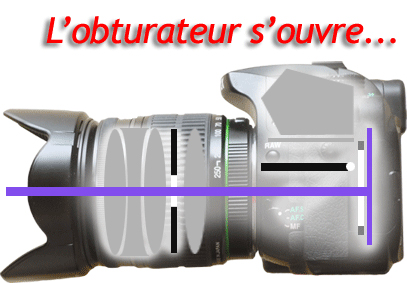 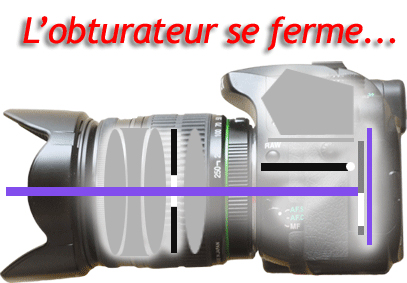 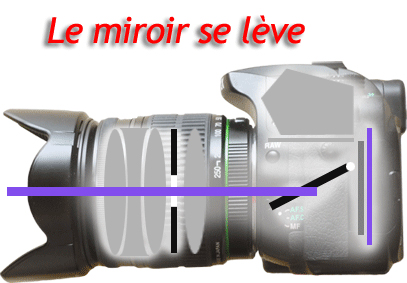 [Speaker Notes: Historique 1]
Introduction : « Zoom » sur l’objectif photographique
Schéma en coupe du 200-400 mm f/4G ED VR II de Nikon
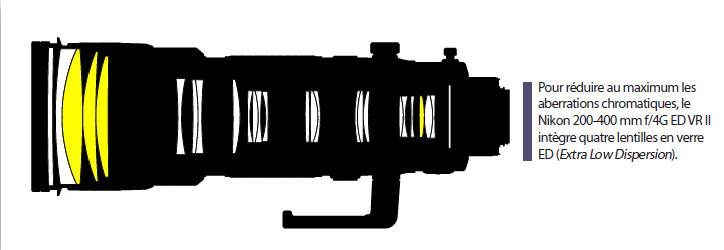 Le Monde de la Photo n°42 (Janvier-Février 2012), p 67
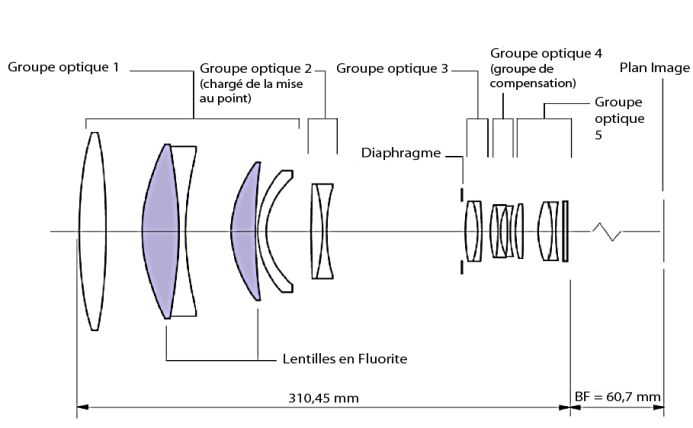 Doublet achromatique : limite les aberrations chromatiques
Le Monde de la Photo n°42 (Janvier-Février 2012), p 67
Canon 400 mm f/2,8L IS II USM (vue schématique en coupe). 
Lentilles en violet en fluorite (fluorure de calcium).
[Speaker Notes: Objectif]
Introduction : Les défauts optiques
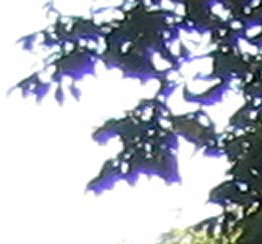 I/ Aberrations chromatiques



II/ Distorsions




III/ Diffraction




IV/ Vignetage
« Vous n’y avez jamais fait attention, mais dans dix minutes, vous ne verrez plus que ça ! »
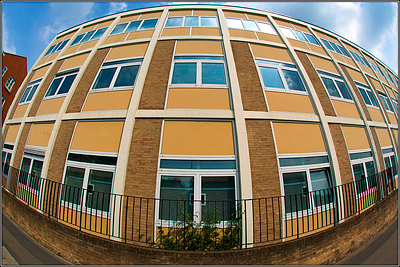 Vous craignez le mal de mer ? Alors fuyez !!!
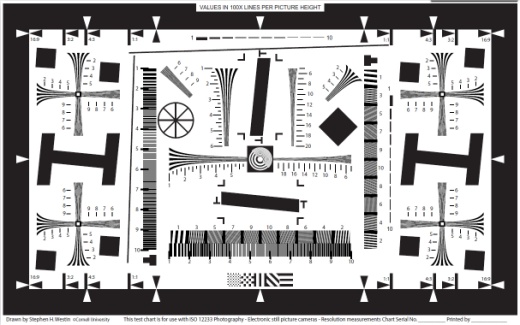 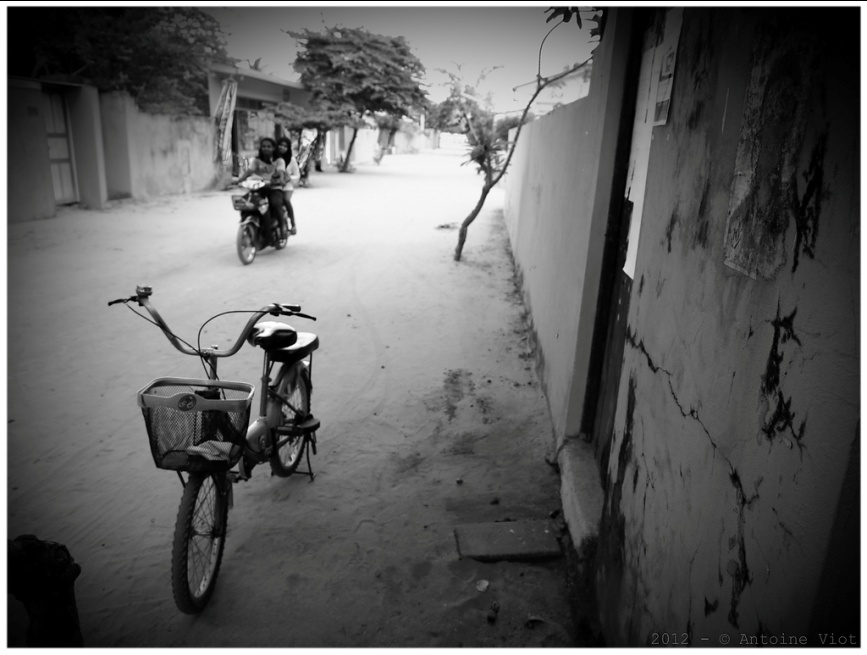 Attention les yeux ! On espère que vous avez de bonnes lunettes (ou à défaut de bons yeux) pour distinguer les détails !
Art ou défaut ? Il faut choisir !
[Speaker Notes: AC 1]
Limiter les défauts optiques
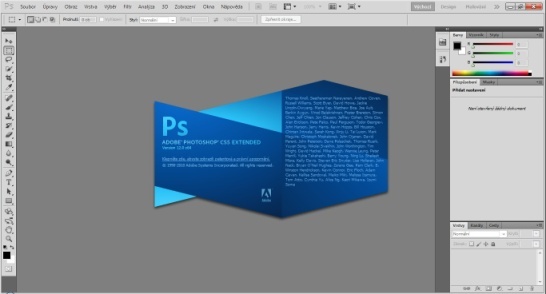 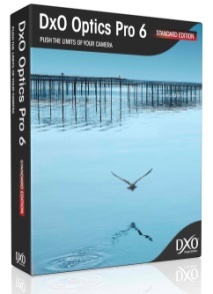 http://www.photoshopfreedownload.org/wp-content/uploads/2011/10/gx2u6hxsemewrw2fw8d498bv55jhhr6a.jpg
Par la voie logicielle
	- Automatique (débrayable) : DxO Optics Pro, Bibble Pro 5, 	etc…
	- Manuel : Photoshop CS 5
	- Traitement interne à l’appareil photo
http://whatdigitalcamera.media.ipcdigital.co.uk/11133%7C0000034bf%7C5c4f_DxO-Optics-Pro-6.jpg
Dès la prise de vue, en développant des optiques plus performantes
I/ Aberrations chromatiques
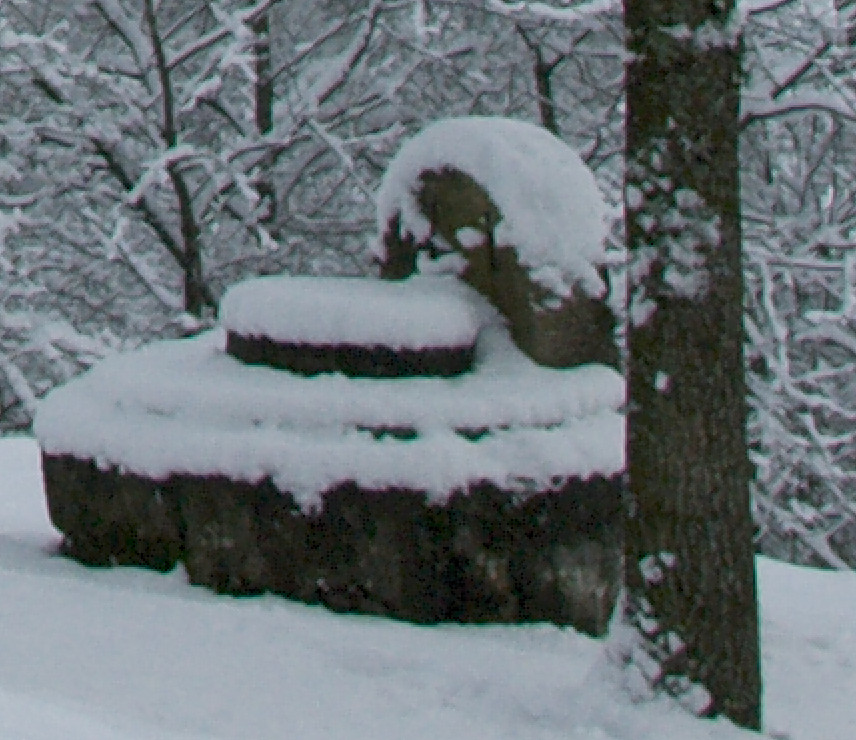 Franges de couleur
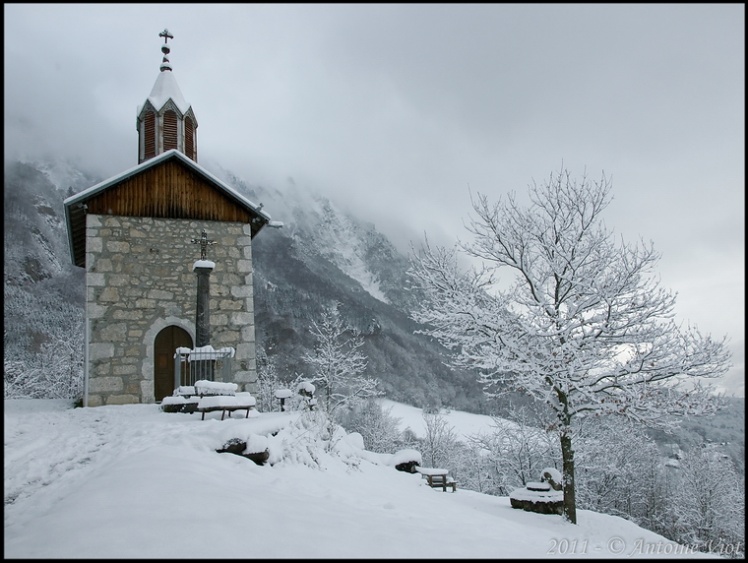 Capteurs numériques très sensibles !
[Speaker Notes: AC 1]
I/ Aberrations chromatiques (causes)
Variation de l’indice de réfraction des lentilles en fonction de la longueur d’onde
Les aberrations chromatiques peuvent être limitées par :
Filtre qui limite le spectre lumineux
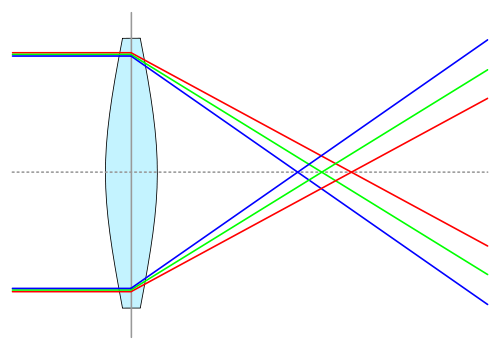 Verre en fluorite (ou autre matière que le verre)
Ajouter image fluorite !!!
Doublets achromatiques
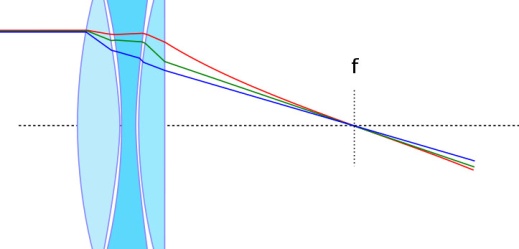 http://www.virusphoto.com/18-aberration-chromatique.html
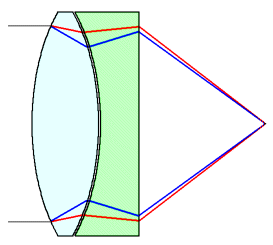 Les trois raies de lumières ne sont pas nettes sur le même plan, créant ainsi des AC.
Combiner, et pas parfait
[Speaker Notes: AC causes]
II/ Distorsion
Courbure des lignes droites
Objectif grand-angle (GA) classique
Objectif « fish-eye »
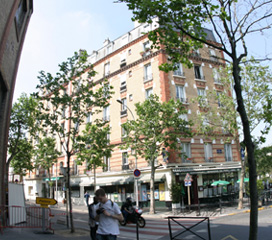 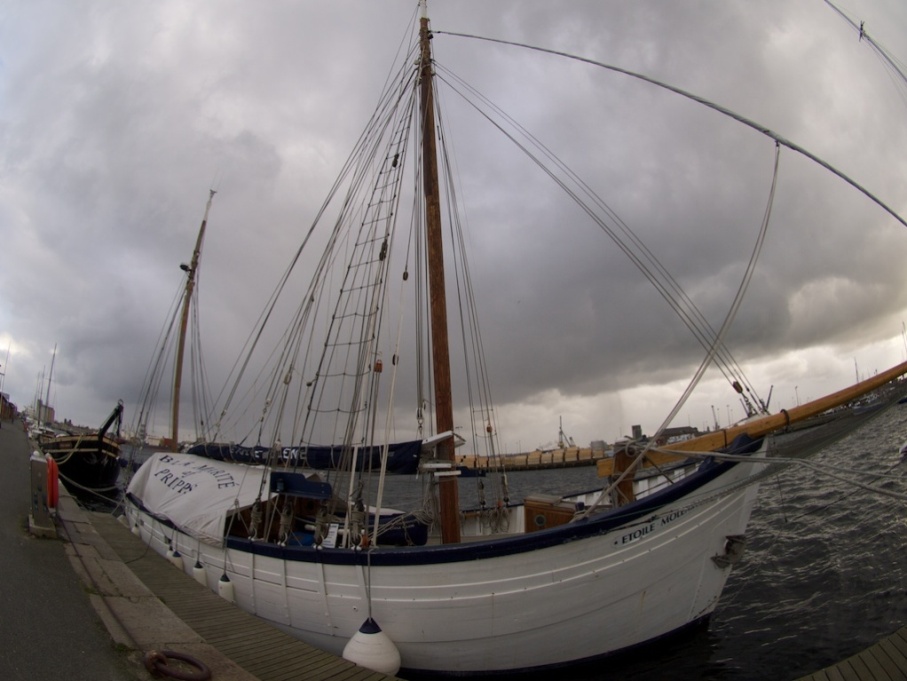 http://www.monolympus.com/t15473-reserve-zuiko-8mm-f-35-fisheye
http://www.dxo.com/fr/photo/dxo_optics_pro/features/optics_geometry_corrections/distortion
II/ Distorsion
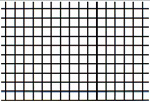 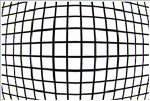 Image parfaite
http://www.dxo.com/fr/photo/dxo_optics_pro/features/optics_geometry_corrections/distortion
Distorsion en barillet
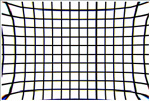 http://www.dxo.com/fr/photo/dxo_optics_pro/features/optics_geometry_corrections/distortion
Distorsion en coussinet
http://www.dxo.com/fr/photo/dxo_optics_pro/features/optics_geometry_corrections/distortion
Distorsion complexe (en « moustaches »)
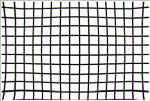 http://www.dxo.com/fr/photo/dxo_optics_pro/features/optics_geometry_corrections/distortion
II/ Distorsion (suite)
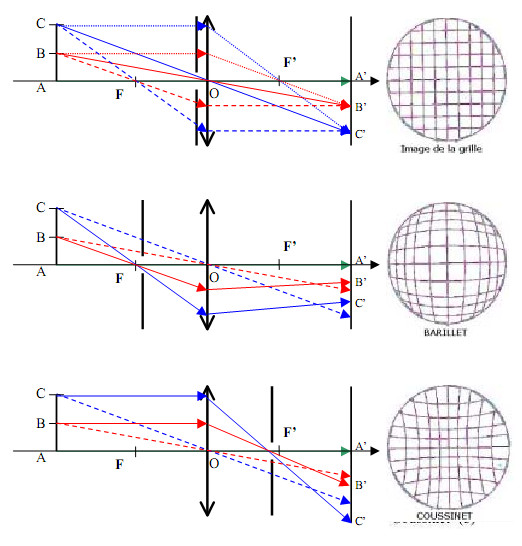 Diaphragme accolé à la lentille. Rayons déviés sans déformation
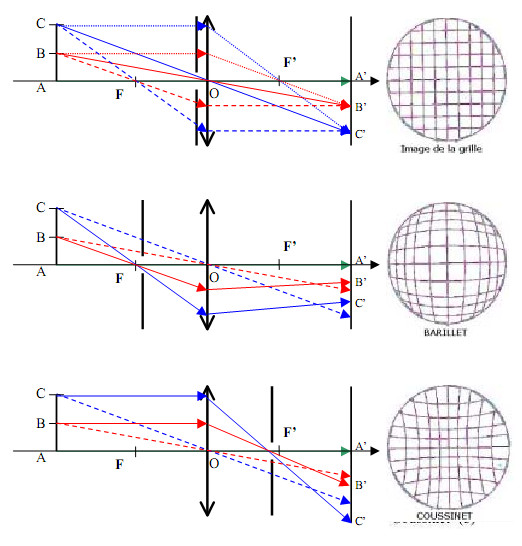 Diaphragme avant la lentille : inclinaison des rayons modifiée.
Distorsion en barillet
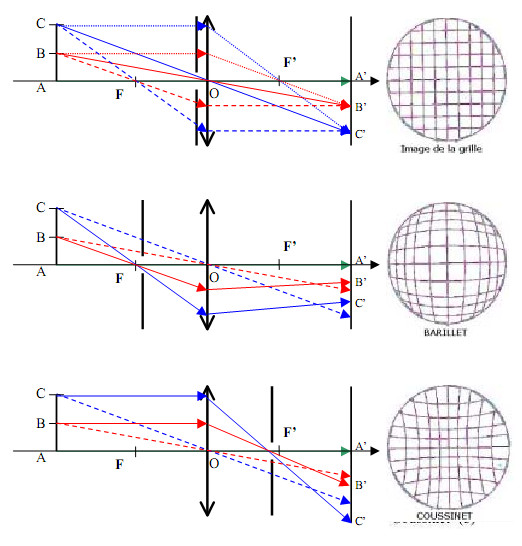 Diaphragme après la lentille : rayons déviés dans le sens inverse.
Distorsion en coussinet
Limiter la distorsion
INSERER IMAGE 25 PANCAKE
Focales fixes (peu de lentilles)
Fermer le diaphragme (mais diffraction)
Logiciel (mais attention aux distorsions trop importantes)
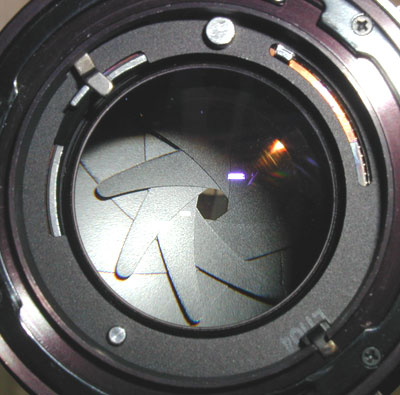 III/ Diffraction
Diffraction = baisse du piqué avec fermeture du diaphragme
http://i16.servimg.com/u/f16/11/20/51/87/image010.jpg
/!\ Photo de paysage
Meilleur du piqué entre f/5,6 et f/11.
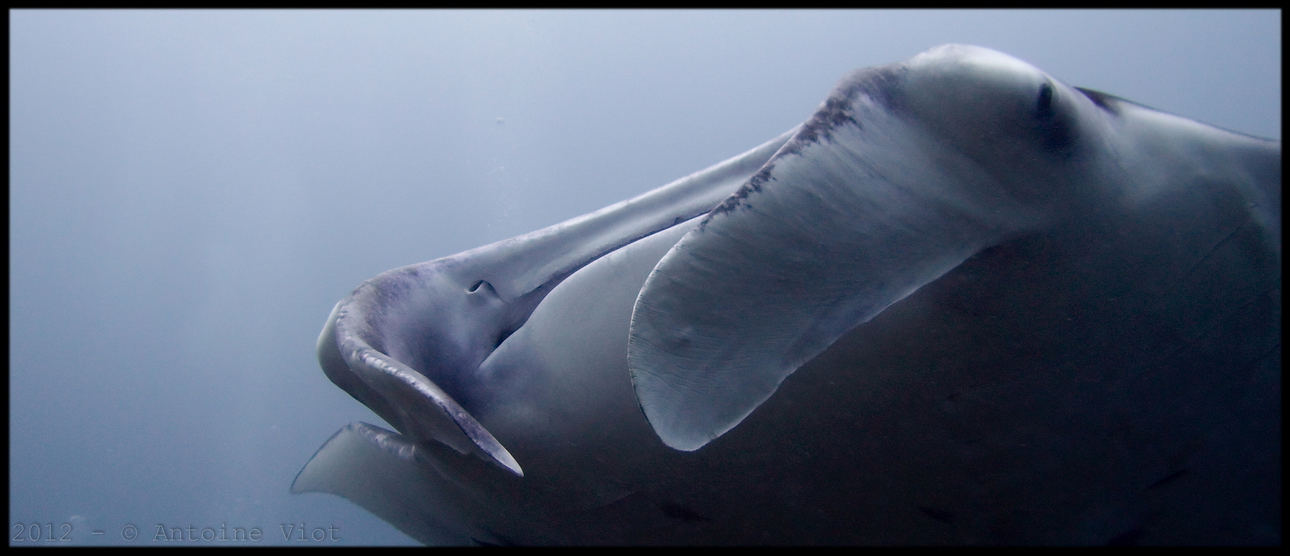 III/ Diffraction
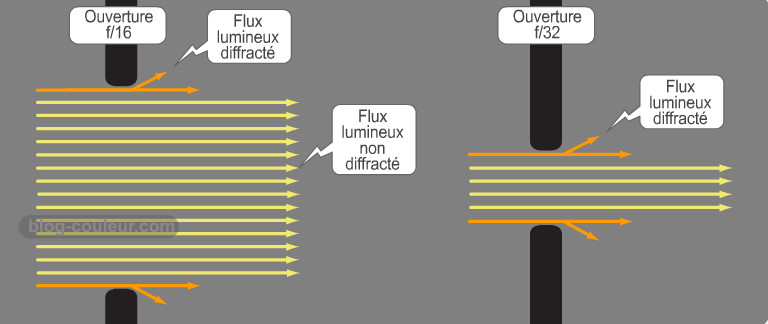 Plus le diaphragme est fermé, et plus le flux de lumière non diffracté diminue.
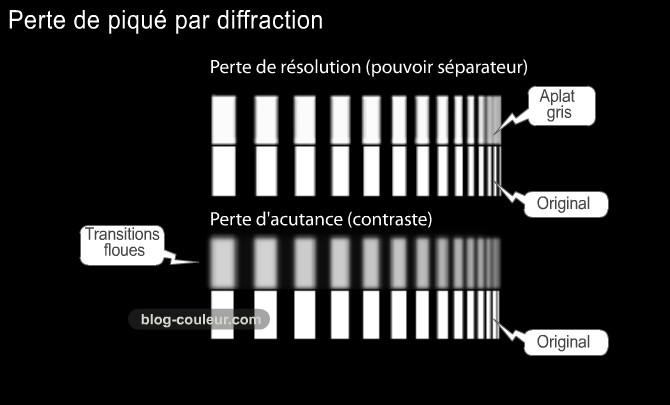 Conséquences de la diffraction
Exemple : accentuation exagérée
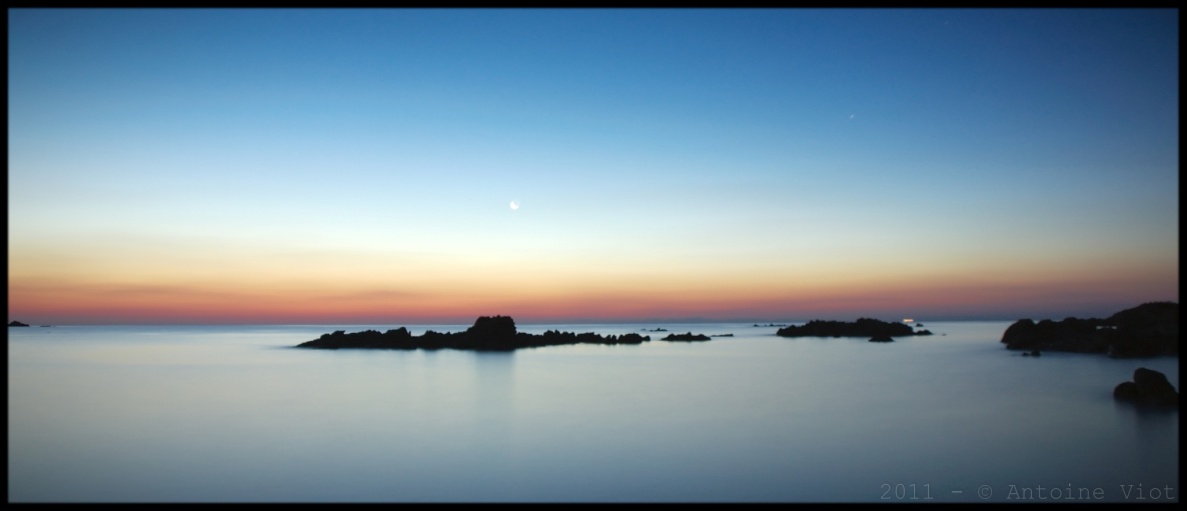 Effets dévastateurs (irrécupérable en PT)
 Ne pas fermer le diaph à l’excès
IV/ Vignetage
Assombrissement des coins de l’image
Un défaut optique ?
Concentre le regard
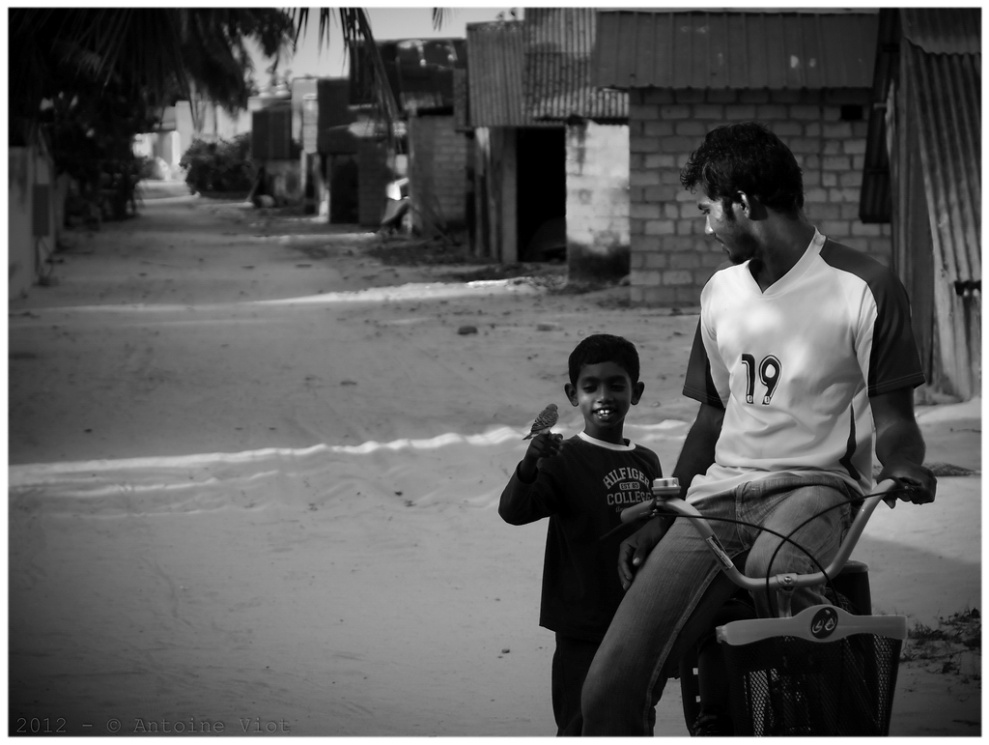 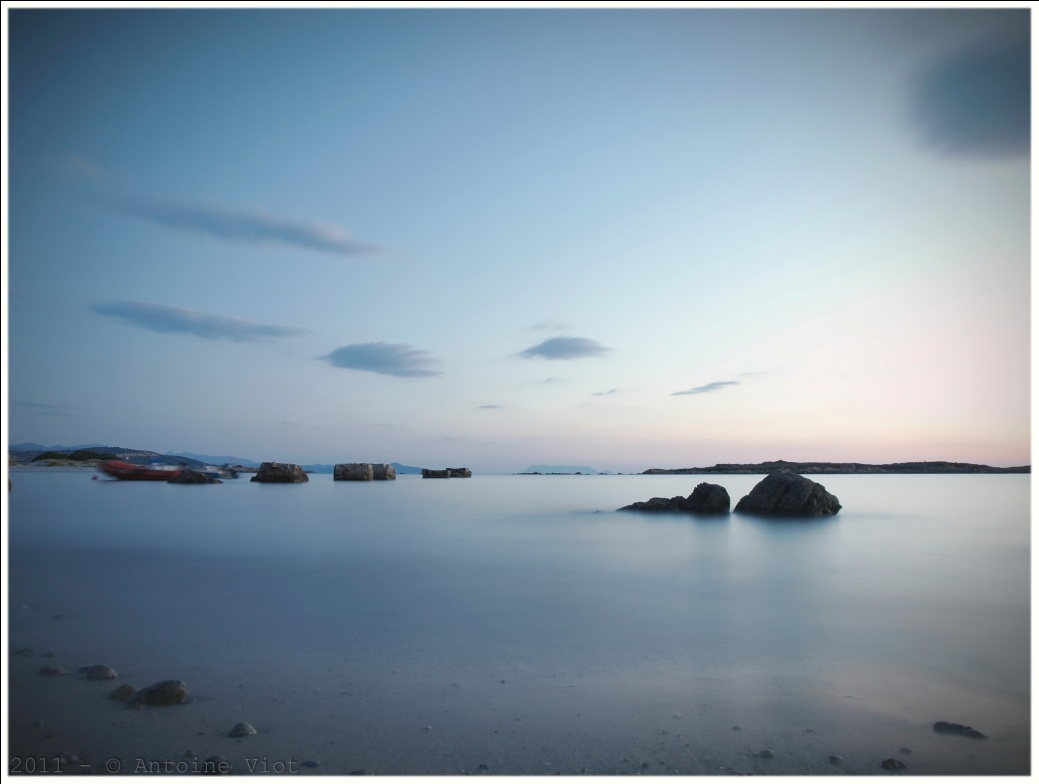 IV/ Vignetage (causes)
Deux causes : mécanique ou optique
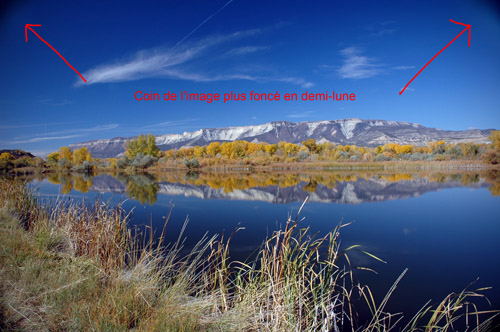 Vignetage mécanique (pare-soleil, filtre…)
http://www.photographie101.com/images/stories/image_vignettage.jpg
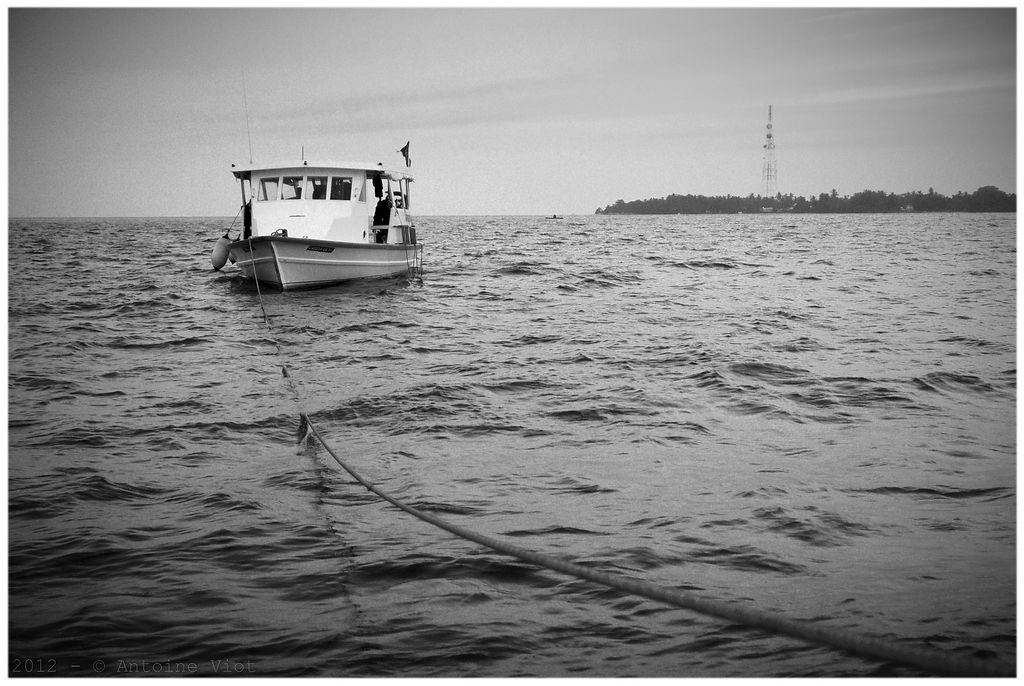 Vignetage optique (angle d’incidence des rayons sur l’objectif)
IV/ Vignetage
1. 	Vignetage mécanique
Pare-soleil adapté


 Pas plus de deux filtres sur un GA
IMAGES PARE-SOLEIL + FILTRES
2. 	Vignetage optique
Diaphragmer d’un ou deux crans
Par logiciels (mais risque de montée du bruit numérique peu esthétique)
IMAGE BRUIT !!!!!
V/ Les autres
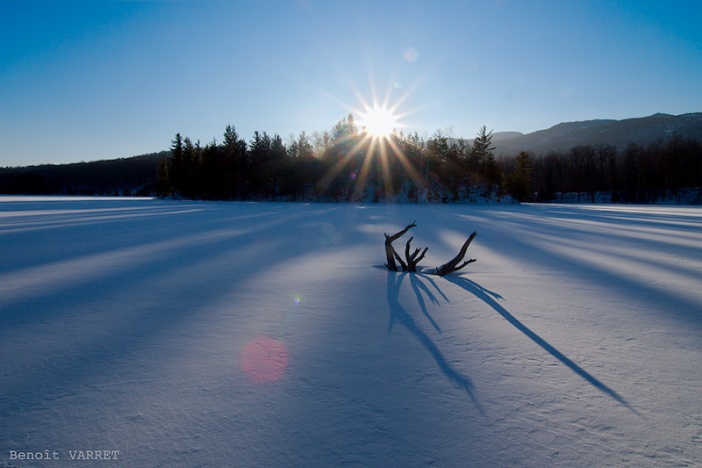 Le flare
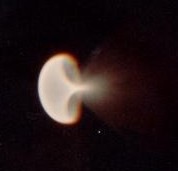 http://www.monolympus.com/t16053-belle-froideur
Aberration de coma
http://3.bp.blogspot.com/_PdVl32nUaLs/SzxKc6CpTAI/AAAAAAAAAIo/_WtY3ZUkzrU/s320/outfocus10.jpg
Et bien d’autres encore…
Sauter expériences
II/ Expériences
Introduction
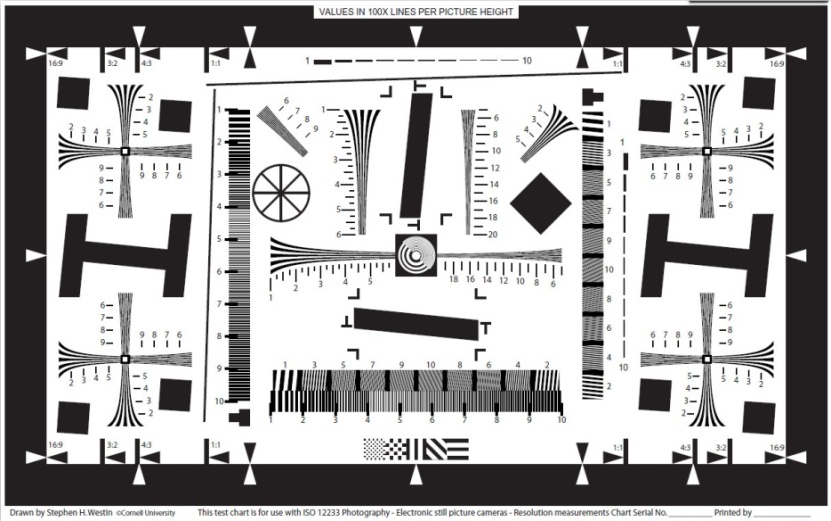 Mire ISO 12233
II/ Expériences
A) Aberrations chromatiques
ZD 14-54 mm f/2,8-3,5
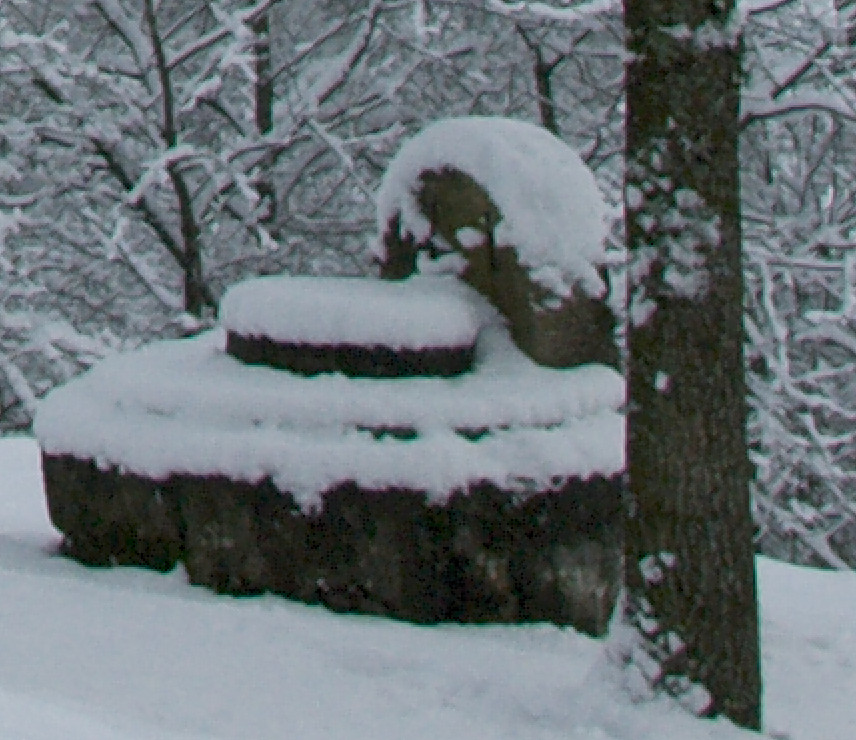 Aberrations chromatiques :
 4,5 pixels dans les angles 
 0,5 pixels au centre
AC présentes sur les angles : 
Différences d’indices de réfraction des différentes couleurs selon l’angle d’incidence des rayons lumineux sur l’objectif.
II/ Expériences
A) Aberrations chromatiques
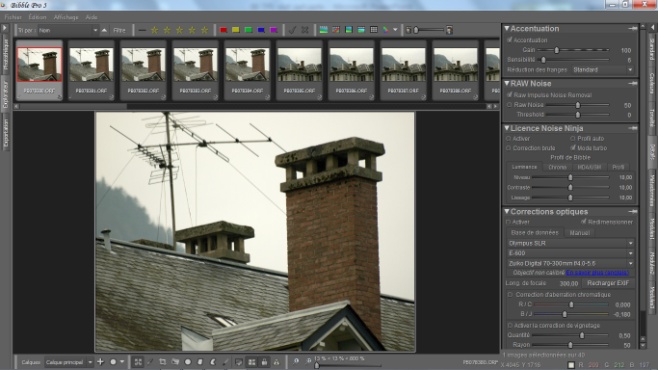 ZD 70-300 mm f/4-5,6 @ 300 mm et f/4
Grossissement de 800 %
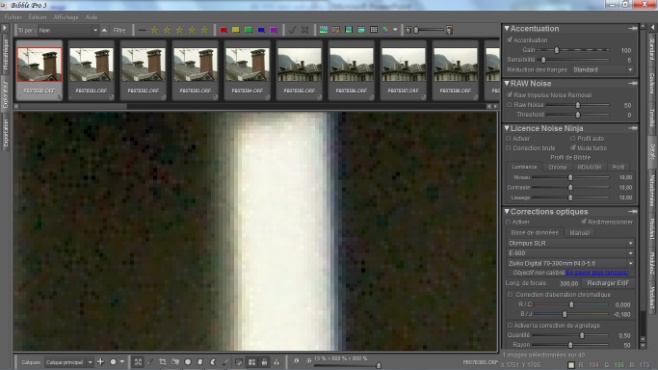 Centre : 2 à 3 pixels
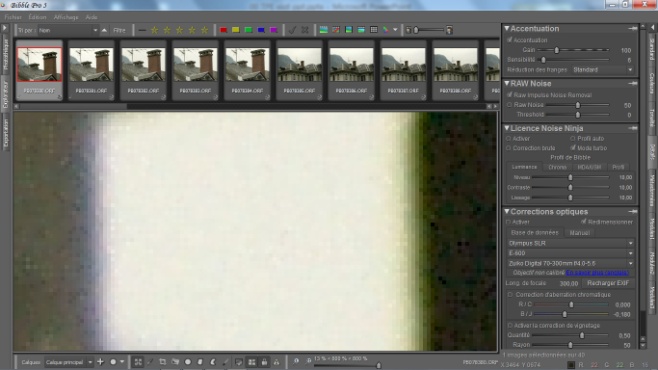 Angles : près de 7 pixels
II/ Expériences
B) Distorsion
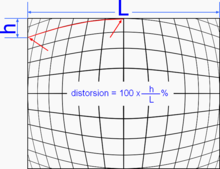 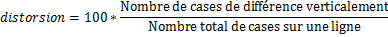 1. Olympus Zuiko Digital 14-54 mm f/2,8-3,5
http://fr.wikipedia.org/wiki/Distorsion_(optique)
54 mm :
100 * (- 0,3) / 43 ≈ - 0,70 %
14 mm :
100 * (- 0,5) / 31 ≈ - 1,6 %
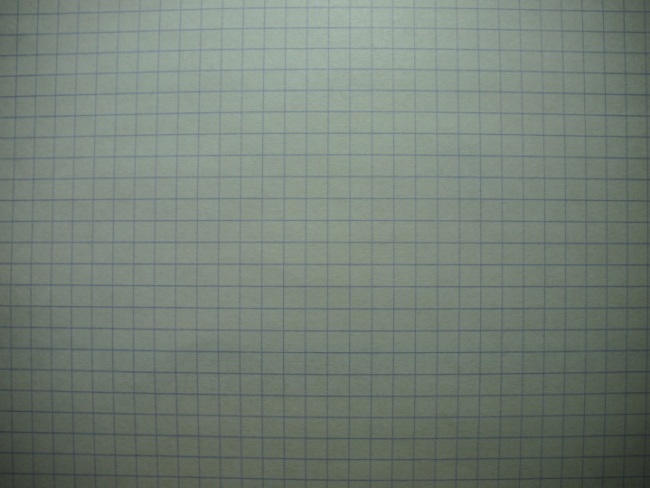 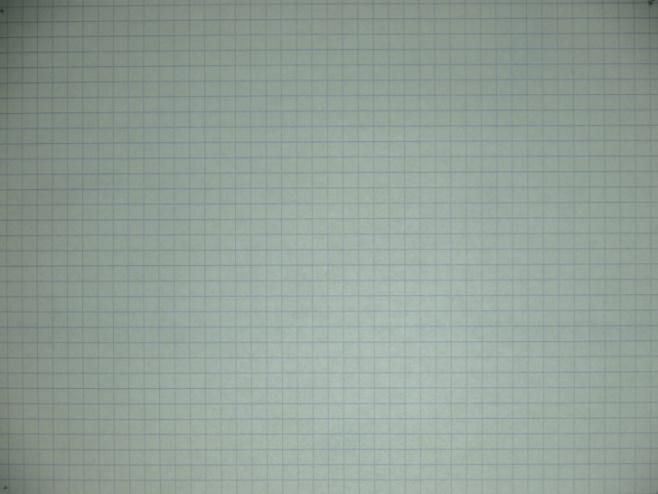 Déformation en barillet à 14 comme à 54 mm
II/ Expériences
B) Distorsion
2. Olympus Zuiko Digital 14-42 mm f/3,5-5,6
14 mm :
100 * (- 1,2) / 43 ≈ - 2,8 %
42 mm :
100 * (- 0,1) / 42 ≈ - 0,24 %
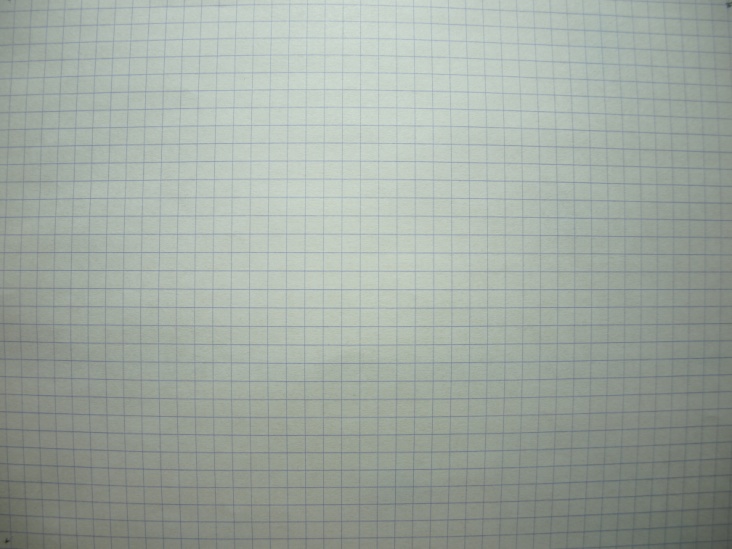 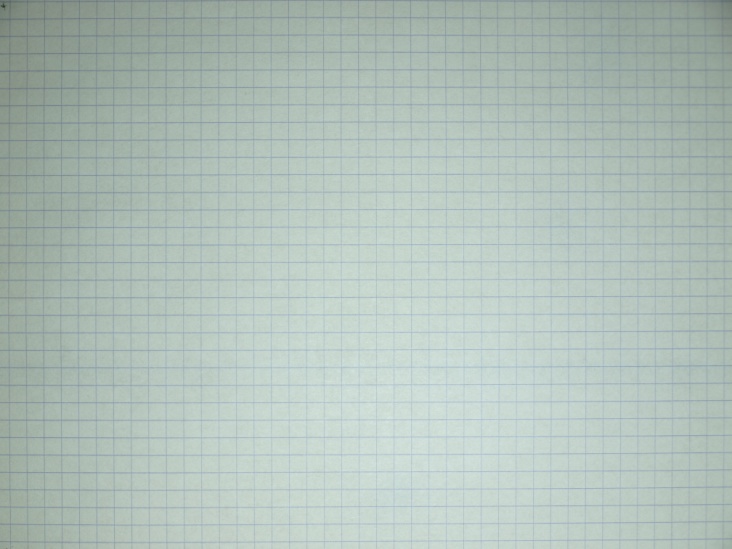 14 mm : Déformation plus importante que le 14-54
42 mm : Presque pas de distorsion
II/ Expériences
B) Distorsion
3. Olympus Zuiko Digital 70-300 mm f/4-5,6
70 mm :
100 * (- 0,1) / 43 ≈ - 0,24 %
158 mm :
100 * 0,2 / 42 ≈ 0, 46 %
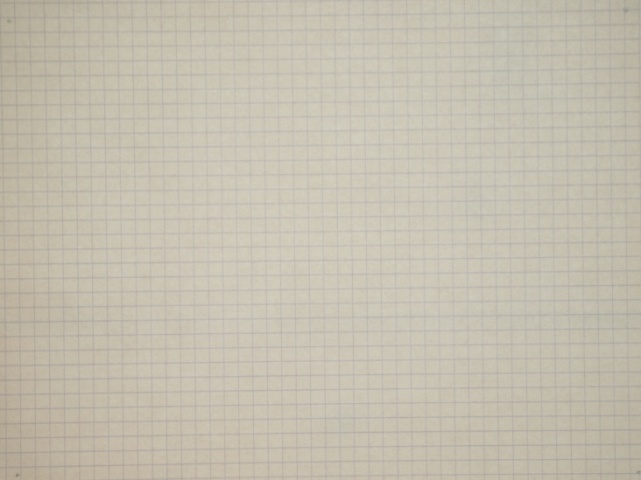 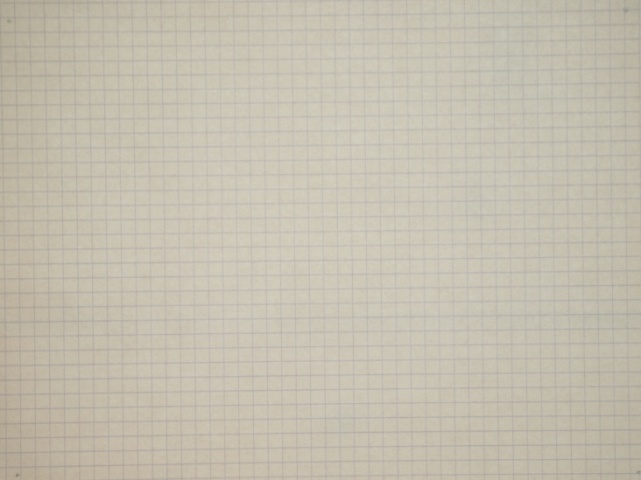 70 mm : Distorsion négligeable
158 mm : inversion en coussinet 
(peu agréable à l’œil, mais classique des zooms télé)
300 mm : manque de recul !
II/ Expériences
C) Diffraction
Mire ISO 12233

 Chaque objectif : différentes focales et ouvertures fixes 

 Ouverture minimale – f/2,5 – f/3,5 - f/5,6 – f/8 – f/11 – f/16 – f/22

 Grossissement de 200 % dans Bibble 5 Pro (photos côte-à-côte)

 Meilleur du piqué entre f/5,6 et f/11… 

 Observations à l’œil nu (système DxO Mark coûtant plus de 100 €)
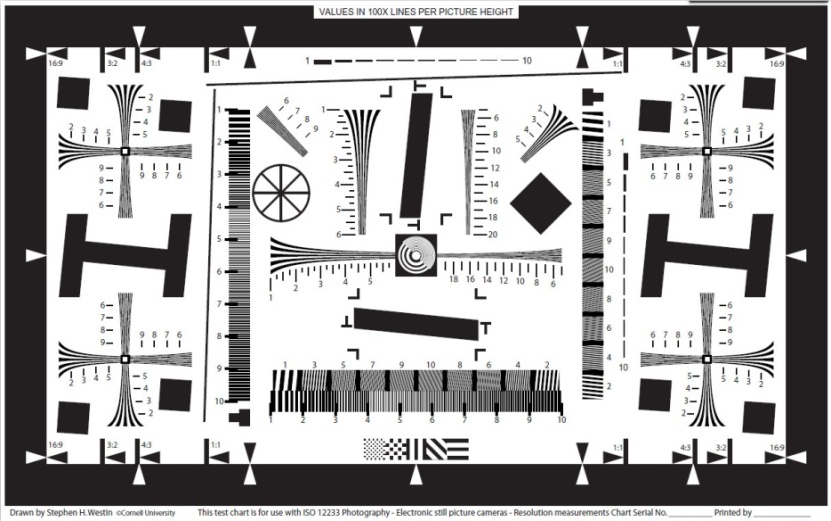 II/ Expériences
C) Diffraction
1. Zuiko Digital 14-42 mm f/3,5-5,6
25  mm : f/4,7 - f/5,6 - f/8 – f/11 -  f/16 - f/22
42 mm : f/5,6 - f/8 - f/11 - f/16 - f/22
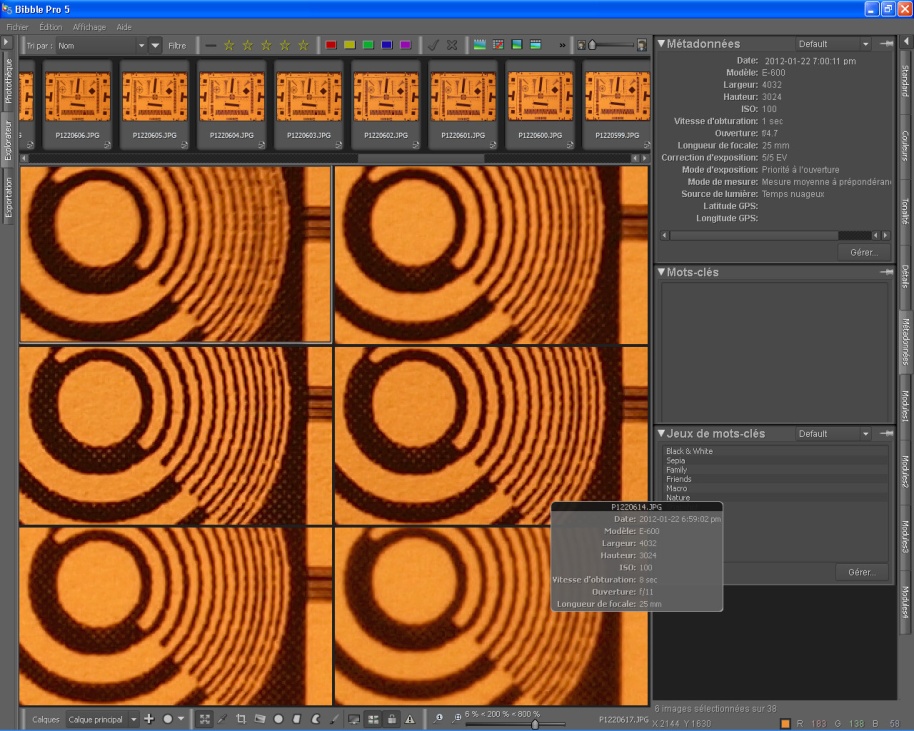 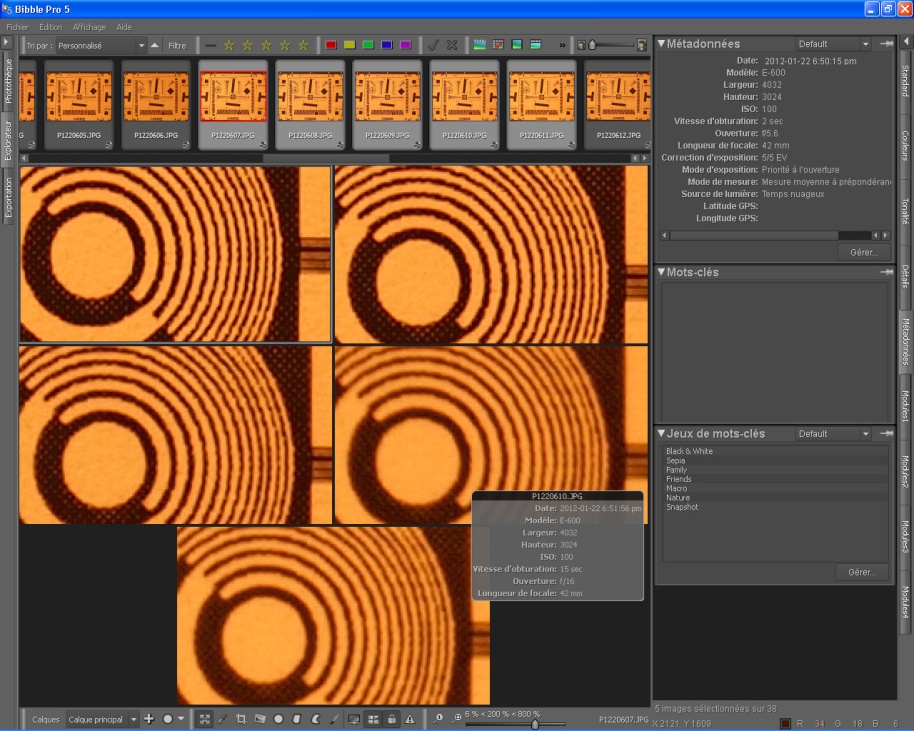 II/ Expériences
C) Diffraction
1. Zuiko Digital 14-42 mm f/3,5-5,6
Diffraction importante jusqu’à f/22
Piqué le meilleur : f/8
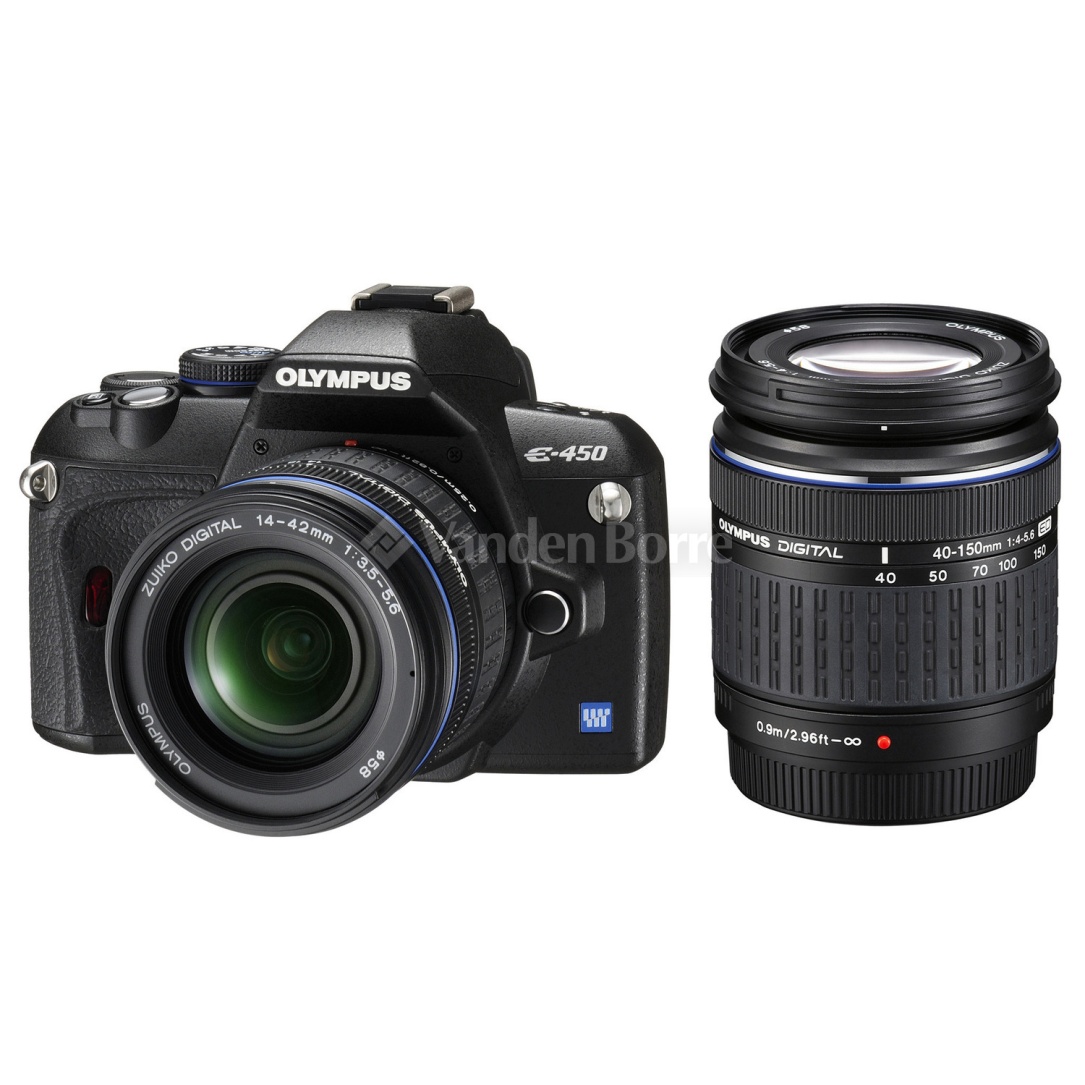 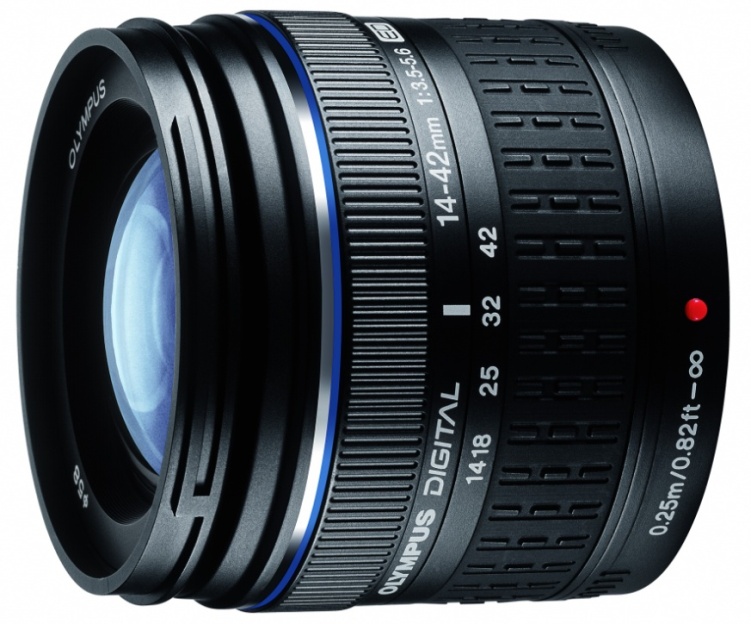 http://motivs.lv/images/Lens/Lens_Olympus_Zuiko_14-42mm_F3.5-5.6_ED_EZ-1442.jpg
http://www.vandenborre.be/WEB/images/products/superzoom/olympus_e-450-14-42-40-150_8998760_1.jpg
Le 14-42...
II/ Expériences
C) Diffraction
2. Zuiko Digital 14-54 mm f/2,8-3,5
54 mm : f/3,5-f/5,6-f/8-f/11- f/16-f/22
25 mm : f/2,8-f/3,5-f/5,6-f/8-f/11-f/22
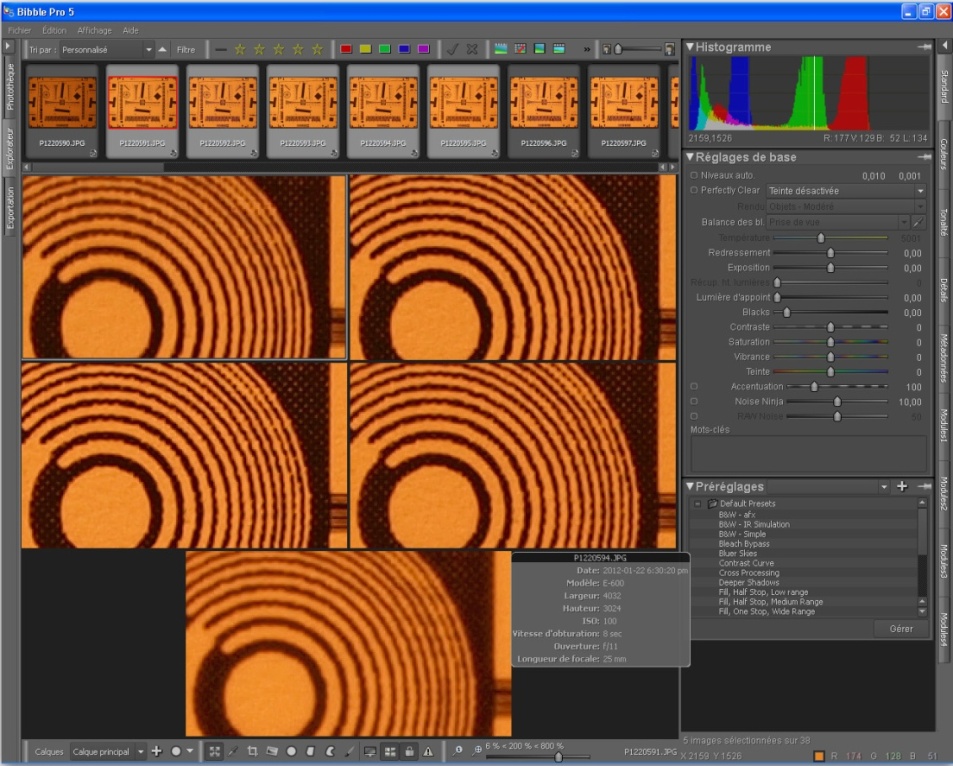 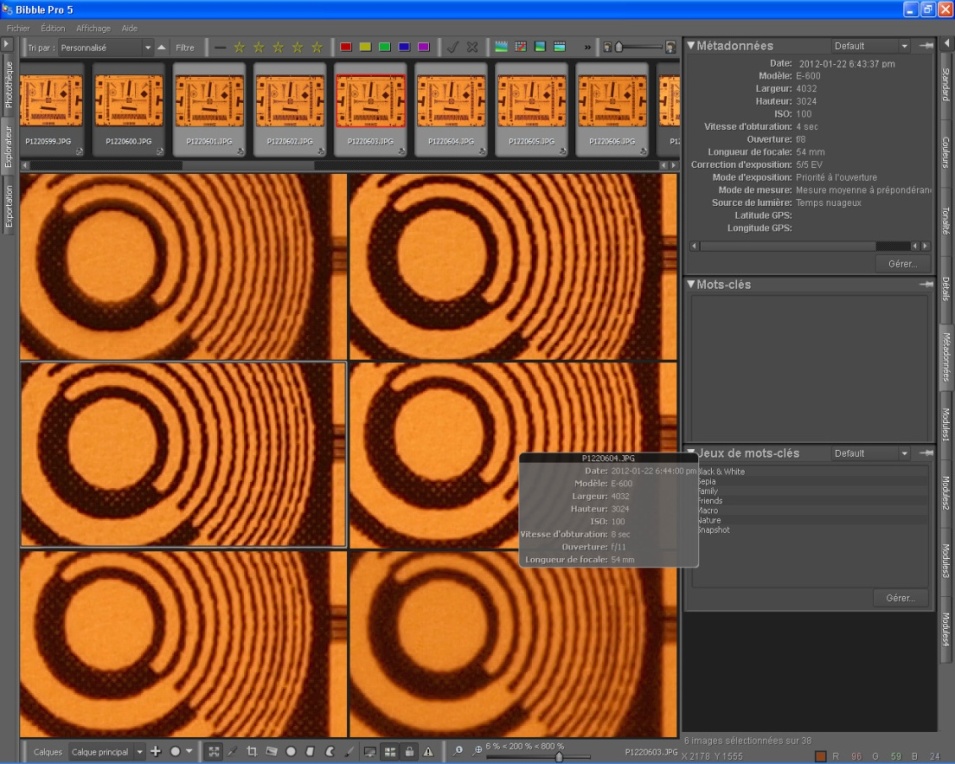 II/ Expériences
C) Diffraction
2. Zuiko Digital 14-54 mm f/2,8-3,5
Diffraction (moins) importante jusqu’à f/22
Piqué le meilleur : f/5,6
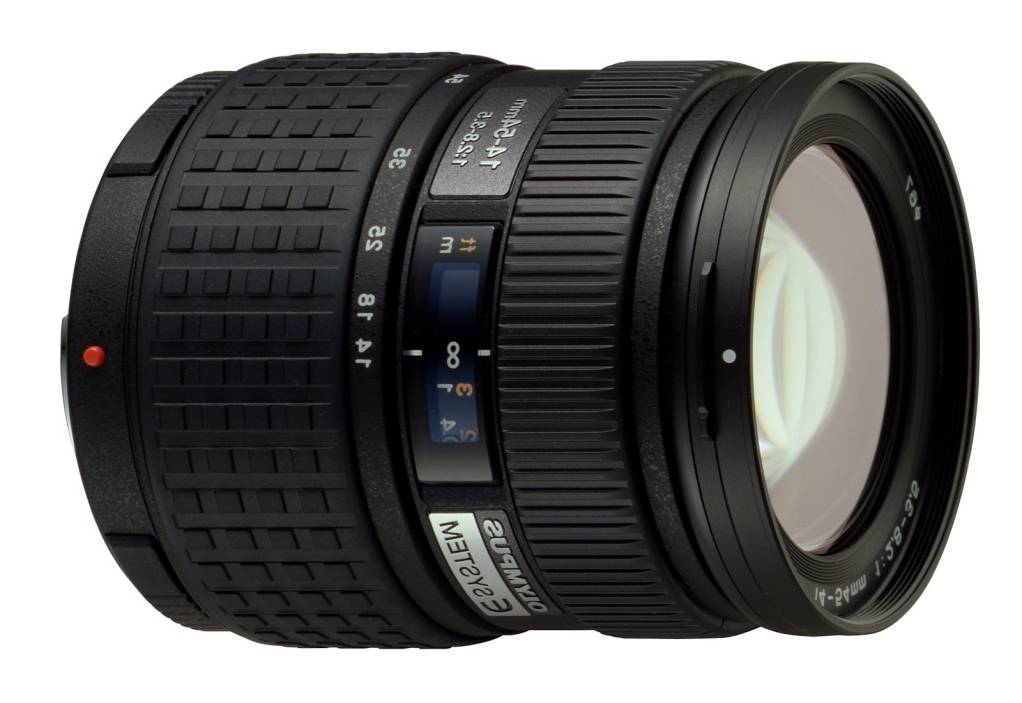 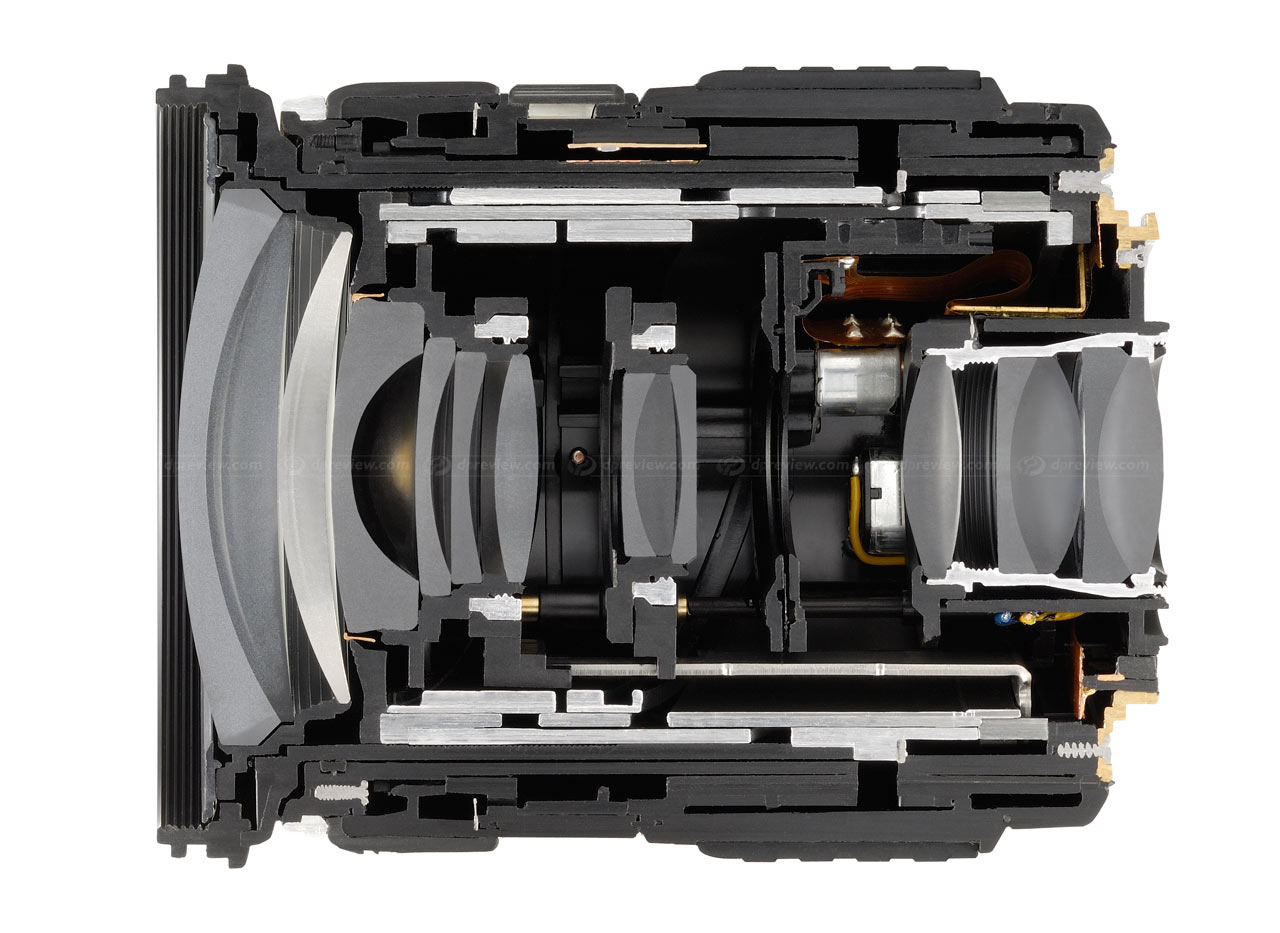 http://leedervillecameras.com.au/images/Camera%20Lens/olympus/Olympus%2014-54.jpg
http://a.img-dpreview.com/news/0811/olympus/14-54mmII_cut.jpg
Vue en coupe du 14-54
II/ Expériences
C) Diffraction
3. Olympus XZ-1 avec objectif i.Zuiko Digital 6-24 mm f/1,8-2,5
28 mm : f/1,8 - f/2,5 - f/3,5 - f/5,6 - f/8
112 mm : f/2,5 - f/3,5 - f/5,6 - f/8
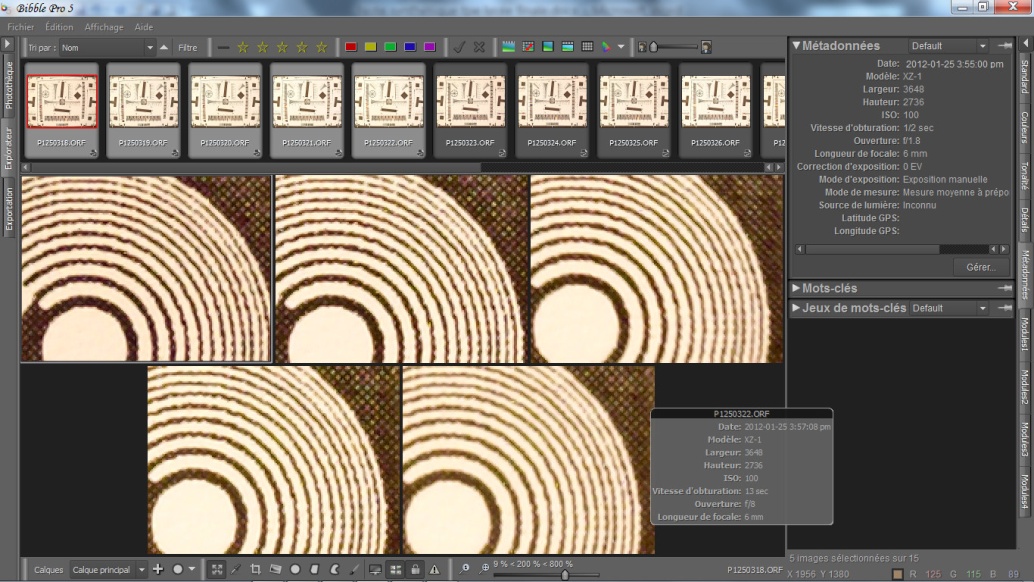 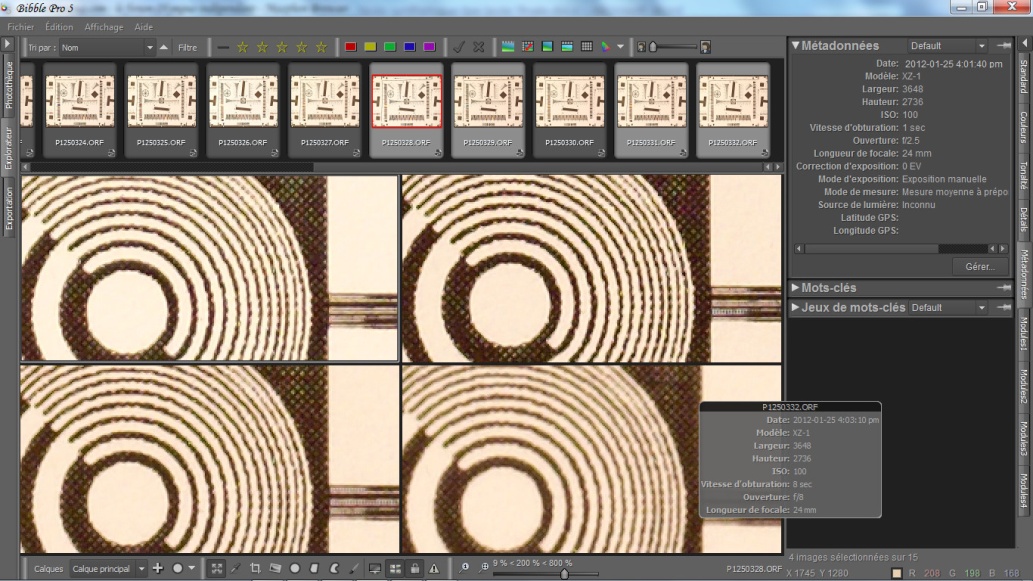 II/ Expériences
C) Diffraction
3. Olympus XZ-1 avec objectif i.Zuiko Digital 6-24 mm f/1,8-2,5
Piqué le meilleur : 
 f/2,5 en GA
 f/3,5 en télé
Diffraction forte à partir de f/5,6
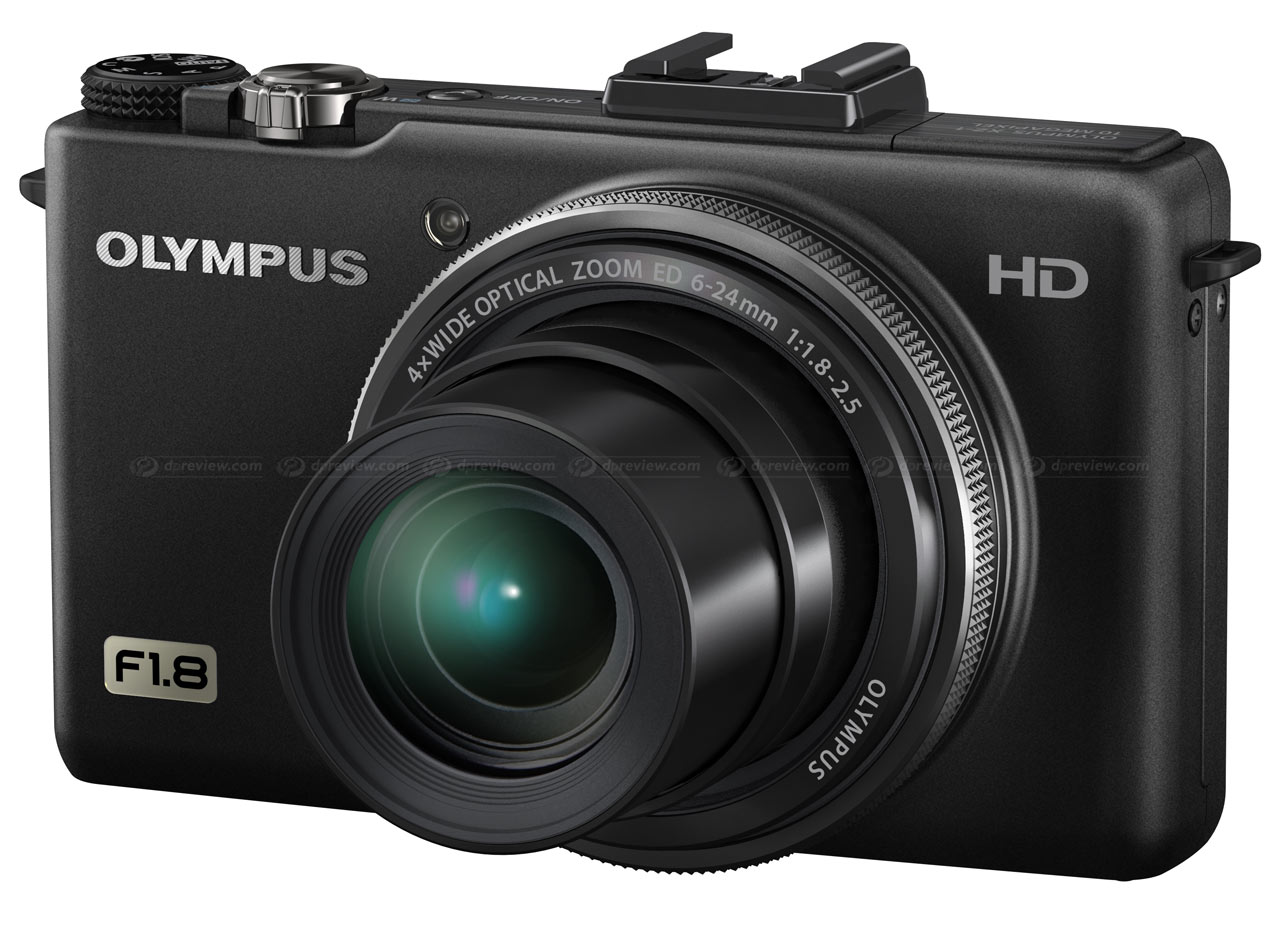 http://a.img-dpreview.com/news/1101/olympus/xz1/XZ1_RightSide_Black.jpg
II/ Expériences
D) Vignetage
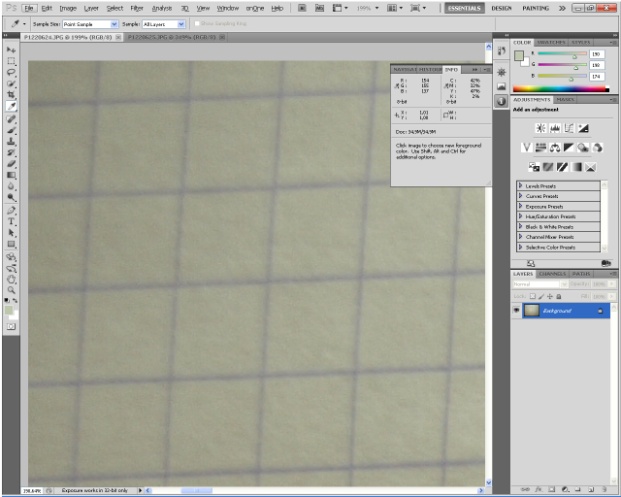 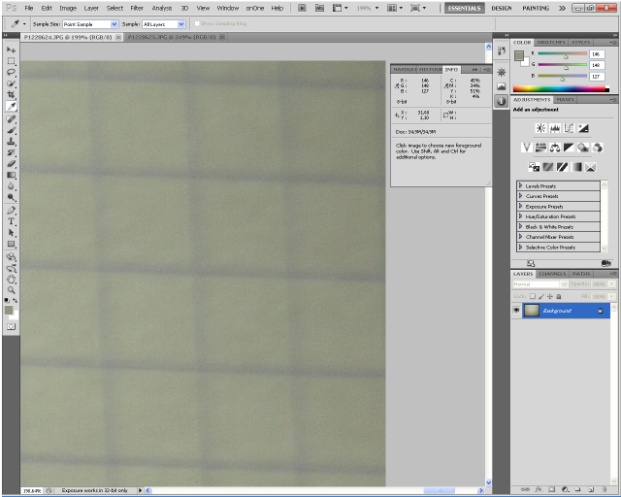 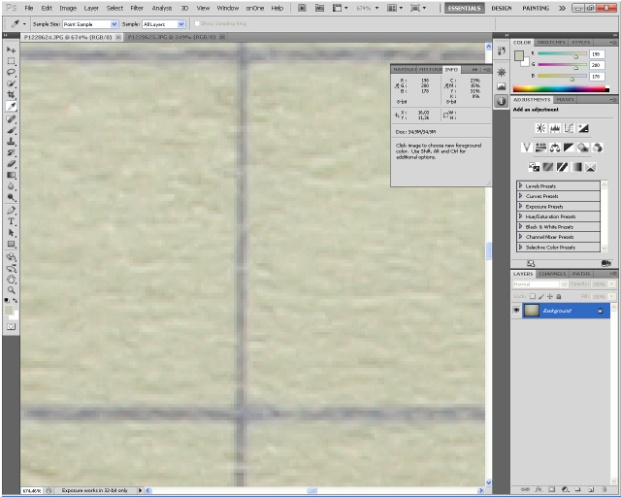 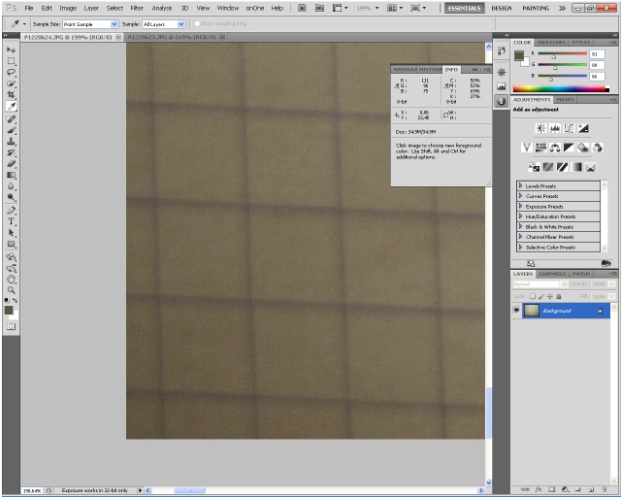 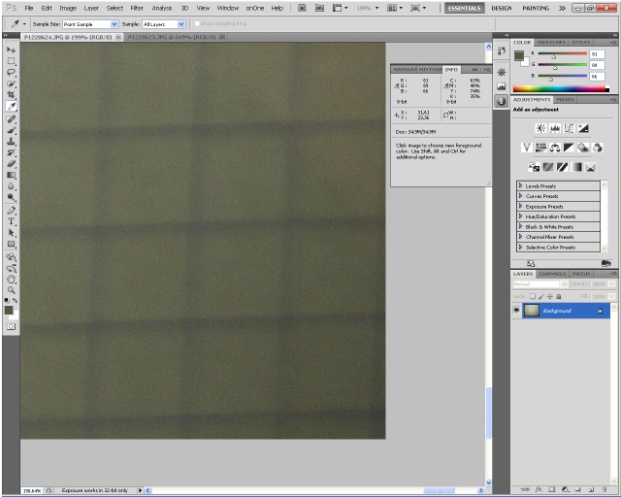 II/ Expériences
D) Vignetage
Nous observons sur les captures d’écrans de Photoshop CS5 présentes sur l’écran précédent qu’il y a une diminution de la luminosité dans les angles (photo originale prise avec un 14-42).

La calculer, ou la mesurer fait appel à des moyens trop pointus pour nous…
Cependant, nous pouvons voir des différences dans les couleurs RVB (RGB en anglais), différences qu’il nous est impossible d’interpréter,  mais que voici :
À titre d’exemple : 
 À gauche, l’extrait du centre de la photo
 À droite, celui de l’angle haut droit.
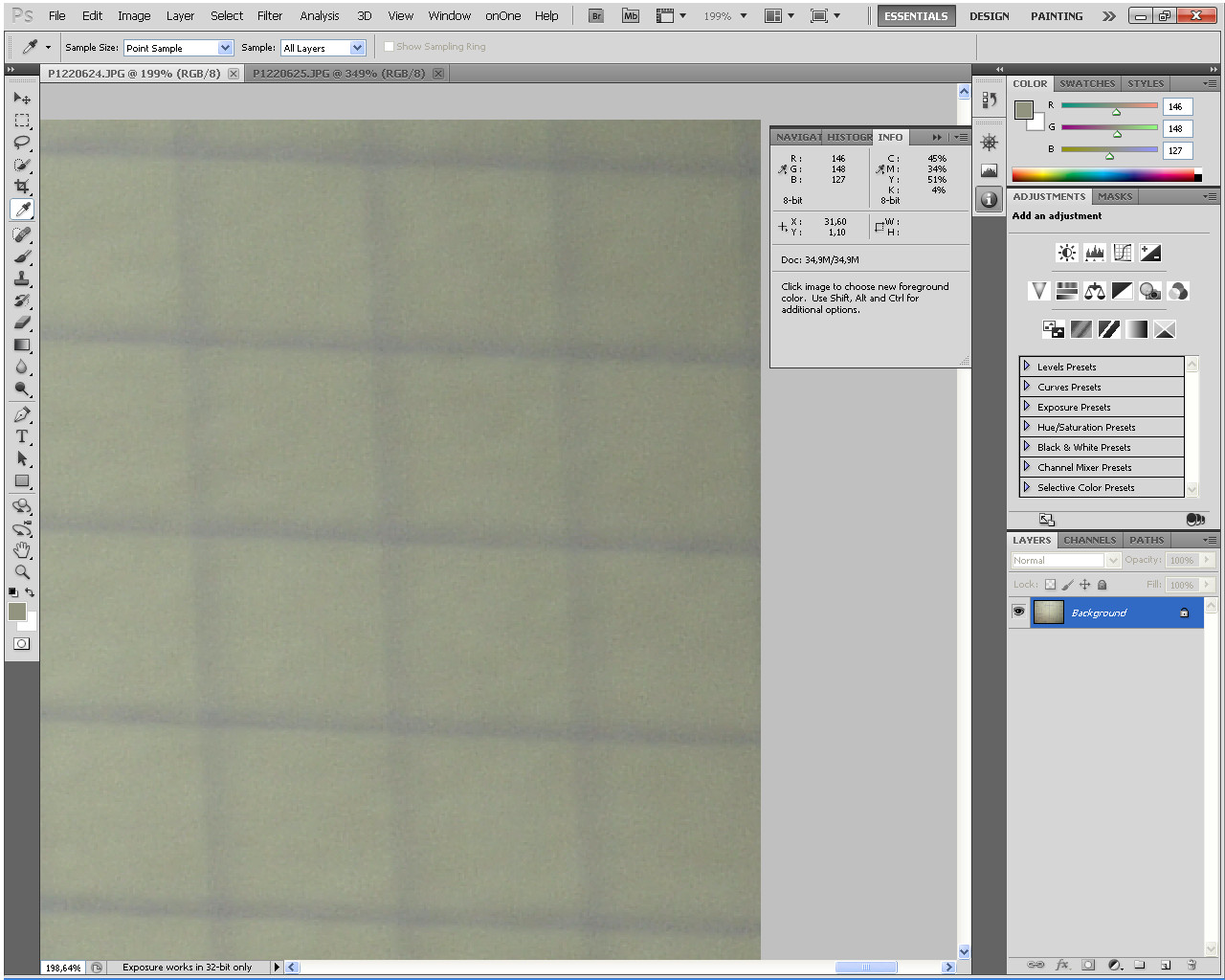 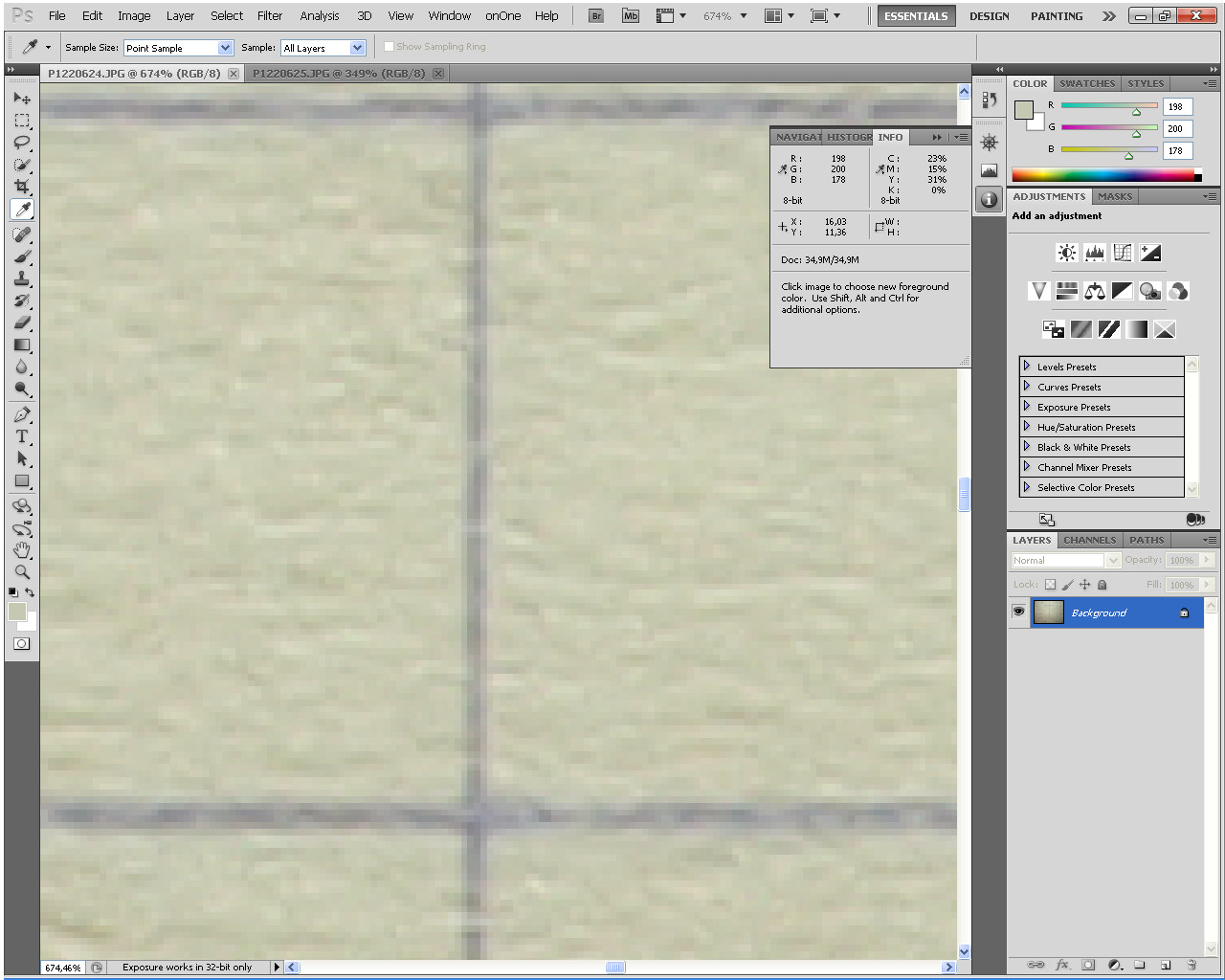 Conclusion
Les défauts optiques ont donc toujours existé, et, je pense, existeront encore longtemps : même si nous possédions la technologie pour construire des optiques parfaites, cette technologie ne serait pas appliquée immédiatement dans les appareils photos grand public (dans l’ordre d’apparition : Armée, Médecine, Professionnels, Amateurs fortunés, Amateurs…).

 Les opticiens planchent donc sur ces optiques parfaites, à bas coût, qui pourraient dans quelques années équiper nos appareils photos, évidemment, mais aussi nos caméscopes, voire même nos téléphones portables…

 Nous, qui avons travaillé plus de six mois sur le sujet, serons-nous ces opticiens ?

La question mérite d’être posée… ou pas !!!
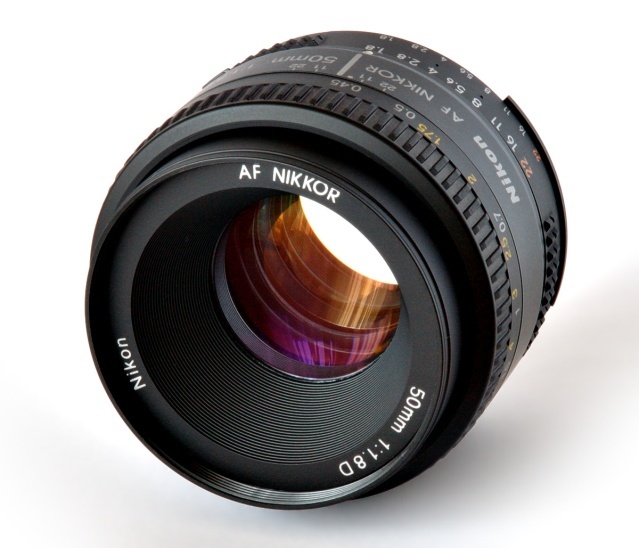 Voir expériences
http://upload.wikimedia.org/wikipedia/commons/8/84/Lens_Nikkor_50mm.jpg
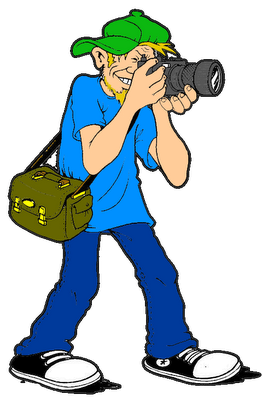 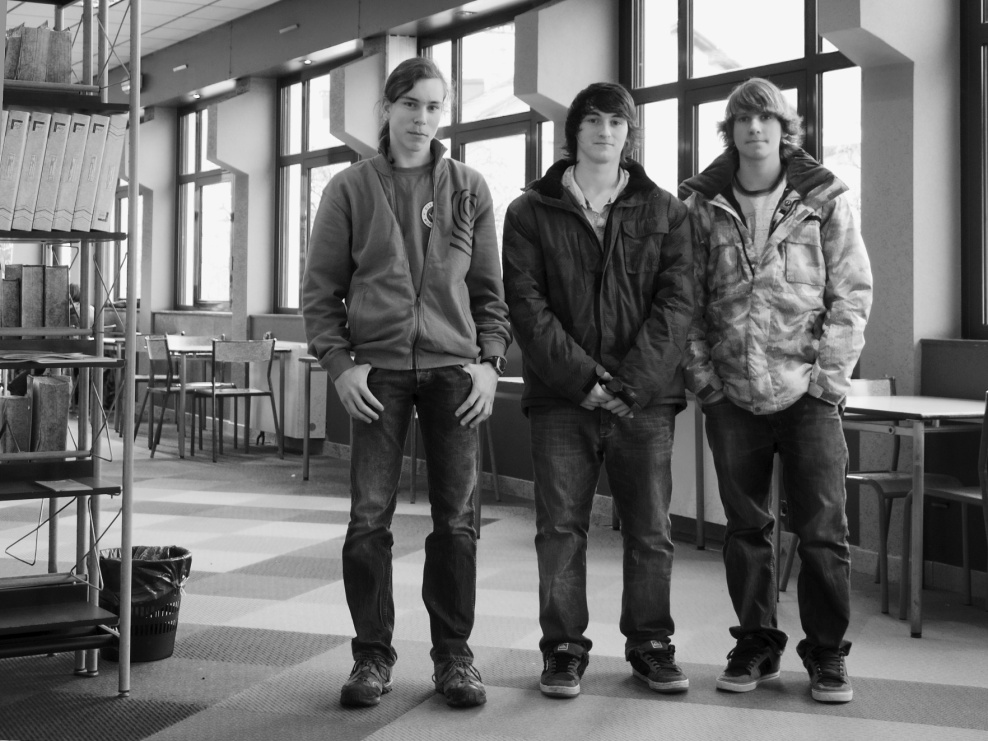 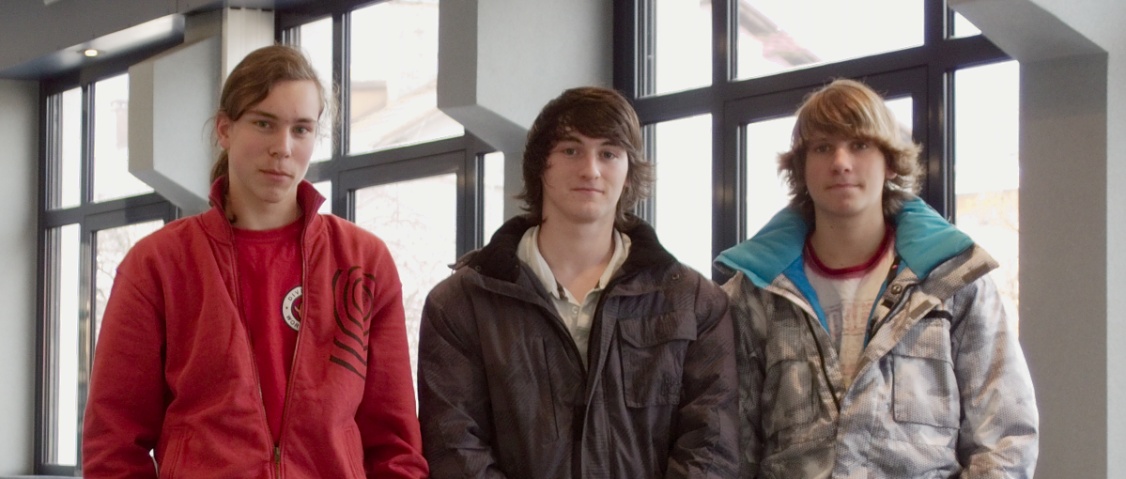 http://2.bp.blogspot.com/_hrhg1n2KA3Y/SN0OFfHBb5I/AAAAAAAABbI/1fvbx4QXj7Y/s400/photographe.gif
Introduction : « Zoom » sur l’objectif photographique
Chaque lentille corrige les aberrations des autres.
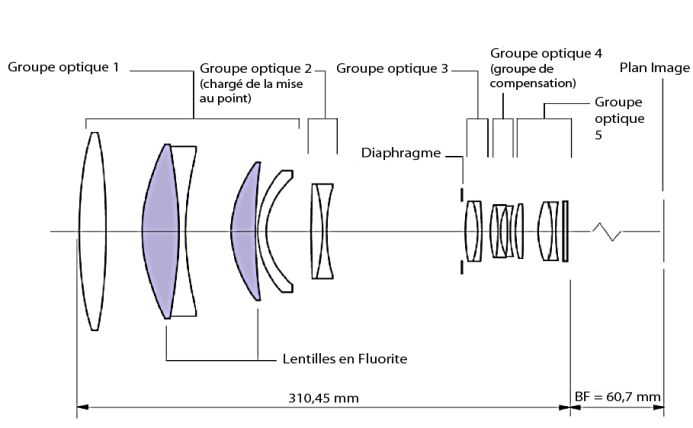 Sur le Canon 400 mm f/2,8L IS II USM (vue schématique en coupe à droite). Lentilles en violet en fluorite.
Le Monde de la Photo n°42 (Janvier-Février 2012), p 67
Nous voyons sur ce document Sony ci-contre que la forme des lentilles a aussi son importance. Il y a souvent, maintenant, des lentilles asphériques dans les objectifs, et de plus en plus (leur coût se réduit). Ces lentilles asphériques n’ont pas la même vergence sur toute leur surface, et peuvent ainsi faire en sorte que l’image se forme nettement. Sans elles, on distinguerait plutôt une tache informe qu’une image nette…
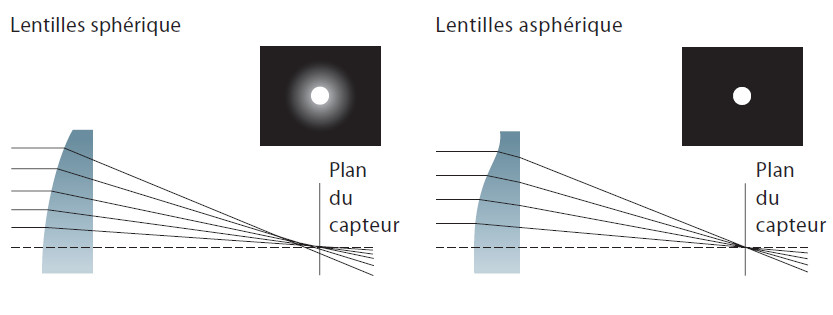 Le Monde de la Photo n°42 (Janvier-Février 2012), p 69
[Speaker Notes: Objectif 2]
I/ Les principaux défauts optiques
Depuis qu’il y a des appareils photographiques, et donc des objectifs, il y a des défauts optiques, que les opticiens tentent de réduire. Nous nous sommes intéressés à ces défauts, et nous nous sommes concentrés sur les plus connus (qui sont aussi les plus facilement démontrables avec notre matériel amateur) : les aberrations chromatiques, les distorsions, la diffraction, et le vignetage.
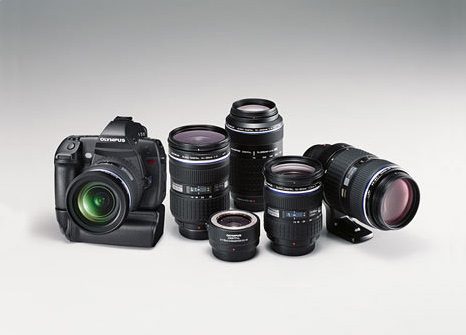 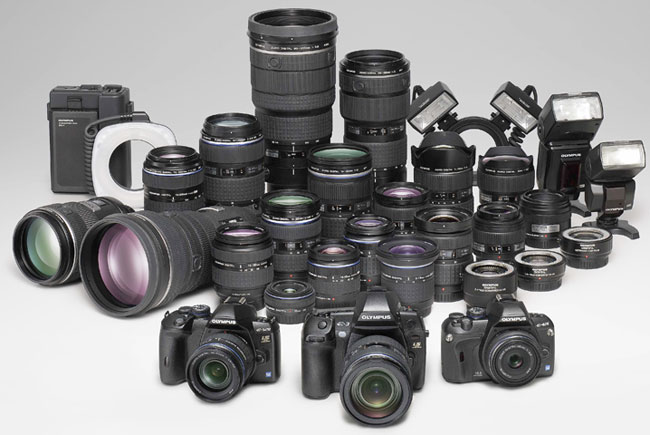 http://www.pma-show.com/news_images/00151_olympus_zuiko_lenses.jpg
http://photosyok.com/wp-content/uploads/2010/05/full_system_lenses.jpg
[Speaker Notes: AC 1]